Demonstrating Fresh and Coastal Water Products from PACE/OCI Proxy Observations
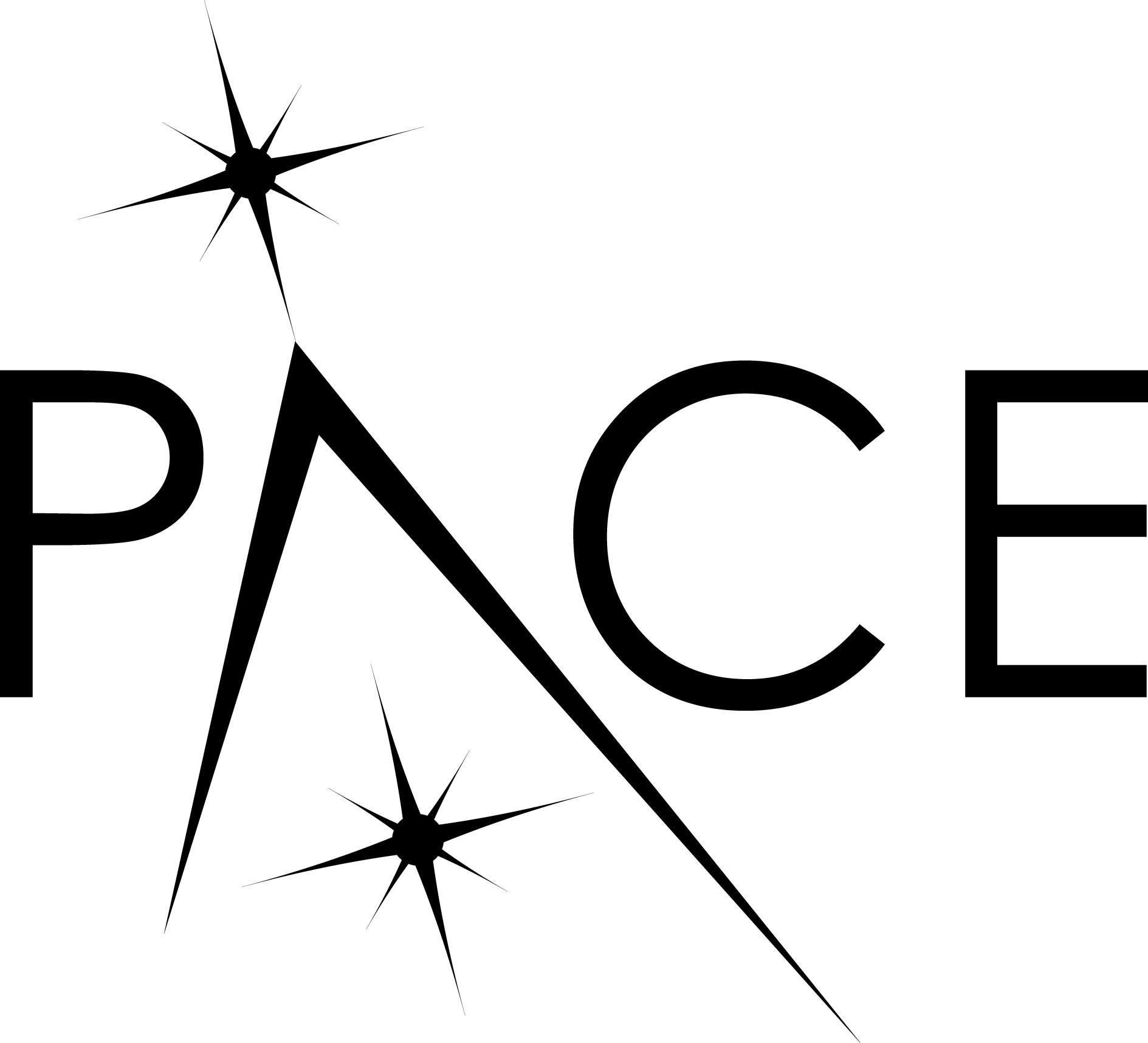 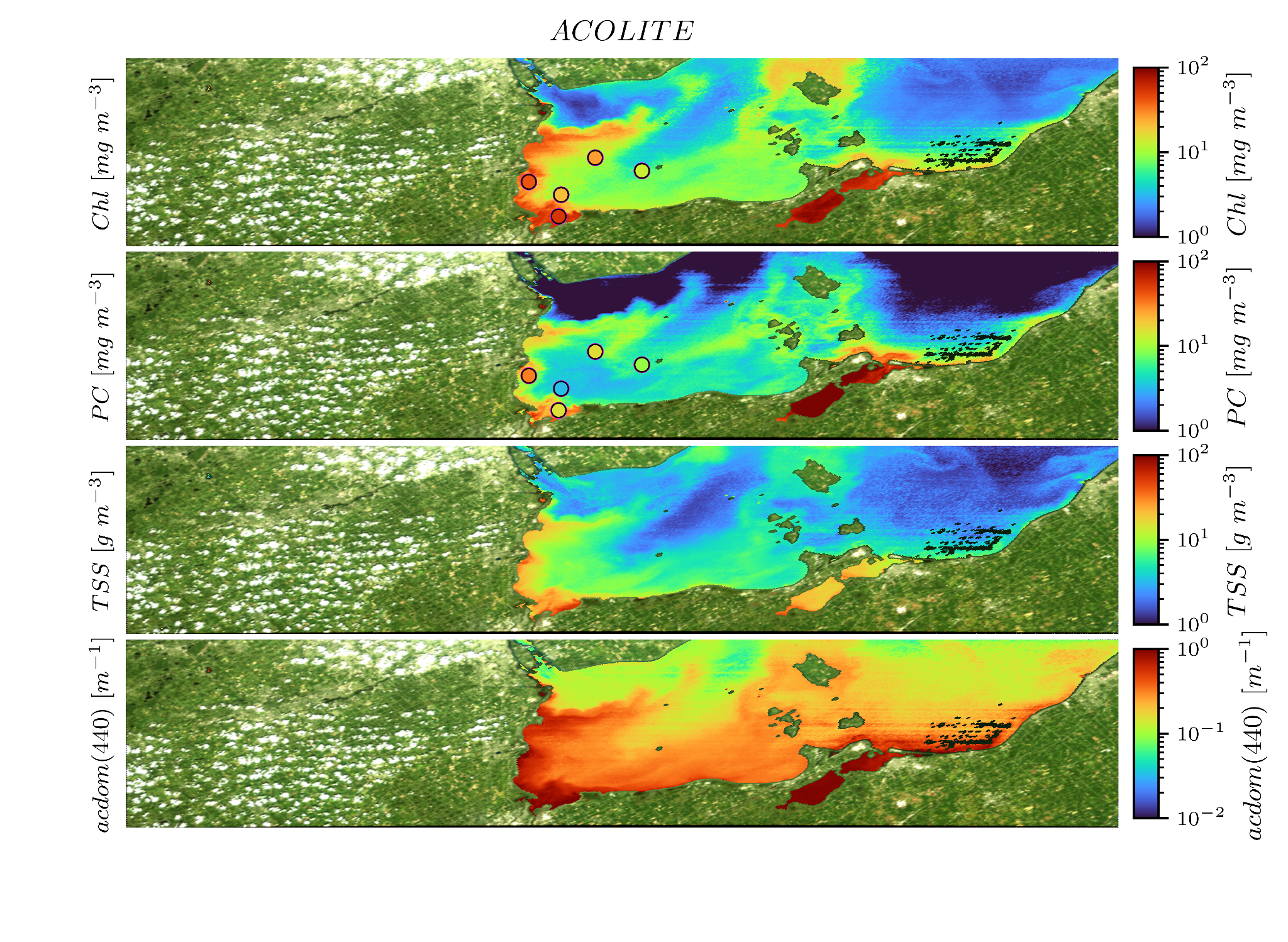 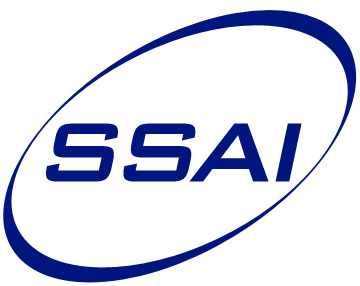 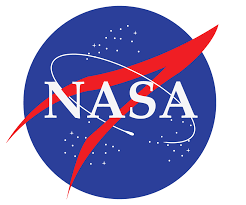 Ryan E. O’Shea1,2 (ryan.e.o’shea@nasa.gov); Nima Pahlevan1,2;  Brandon Smith1,2; Caren Binding3; Emmanuel Boss4; Ruth Briland5; Todd Egerton6;  Raphael Kudela7;  Stephanie Schollaert Uz2; Jennifer Wolny8
1Science Systems and Applications Inc., Lanham, MD, United States;  2NASA Goddard Space Flight Center, Greenbelt, MD, U.S.; 3Environment and Climate Change Canada; 4School of Marine Sciences, University of Maine;
5Division of Drinking and Ground Waters, Ohio Environmental Protection Agency; 6Virginia Department of Health;
7Ocean Sciences Department, Institute of Marine Sciences, University of California-Santa Cruz;
8Office of Regulatory Science, Center for Food Safety and Applied Nutrition, U.S. Food and Drug Administration
1
[Speaker Notes: Add uncertainty graphic. Add wavelengths to complex slide]
Motivation
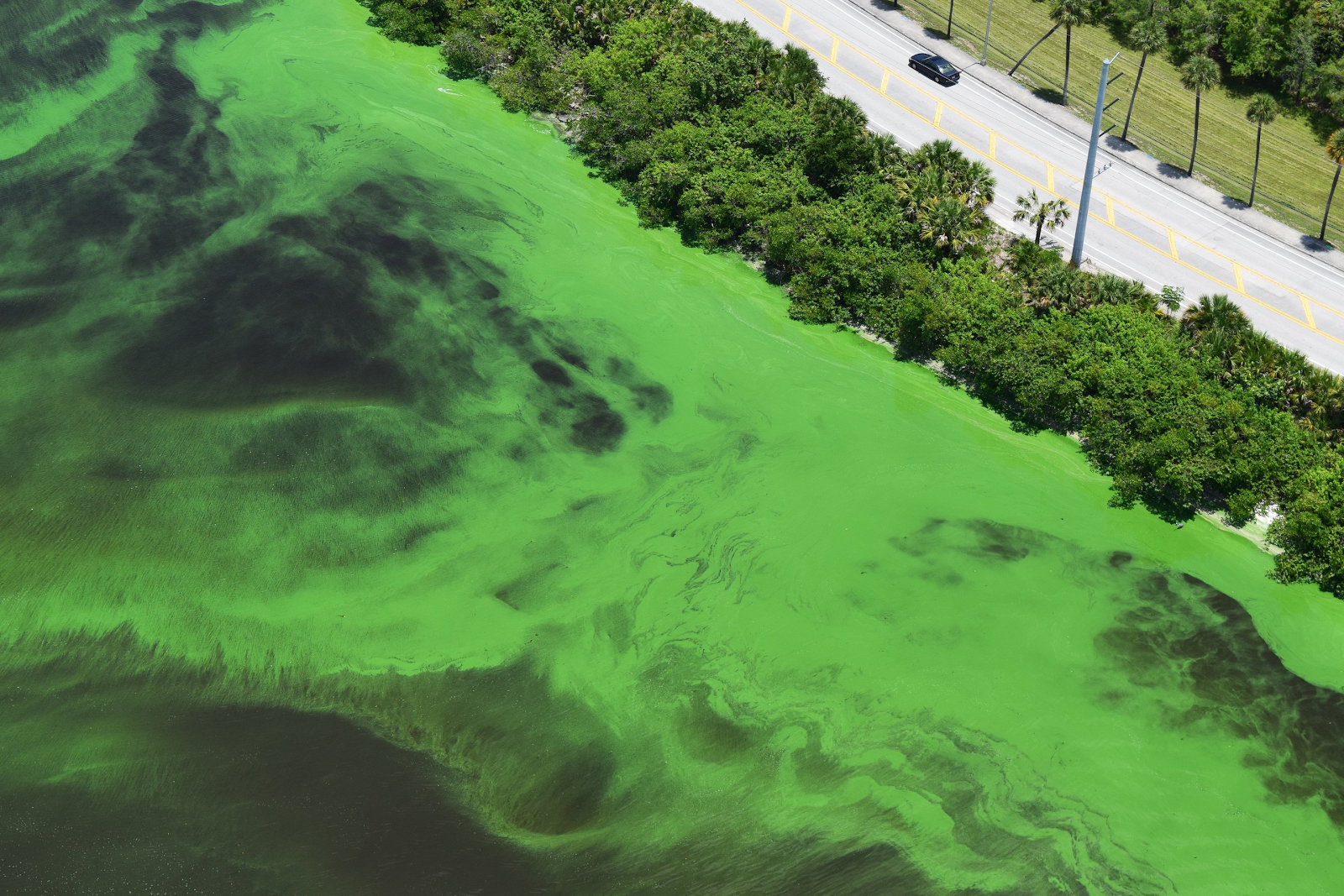 Florida Atlantic University
Water Quality Management
Earth Observation
HICO/PRISMA as proxy for PACE/OCI
Public Health
Water Resources
Harmful Algal Blooms 
(HABs)
Recreation/
Tourism
Ecosystem
Representative Sampling
Quantify & characterize
Toxins,  hypoxia, & scums
Timeliness
Temporally & Spatially Consistent Observations
Issue warnings & implement remediation efforts
Simultaneously estimate biogeochemical parameters & IOPs
Inform in situ sampling & remediation efforts
2
Stumpf, et. al.. (2016). Challenges for mapping cyanotoxin patterns from remote sensing of cyanobacteria. Harmful Algae, 54, 160-173
Kudela, R. M. et al. Harmful Algal Blooms. A Scientific Summary For Policy Makers (IOC/UNESCO, 2015).
[Speaker Notes: Abundance +  phytoplankton community composition



Refer to Moritz Leman Presentation on Tuesday – most of chla tss and CDOM are published and available – mention his poster
-          IOP will be published
 
Add red circle around numbers chla N =
 
Ask arun about slide
 
Send Slides to Emmanuel and Raphael
 
Slide 9: Say out loud the Mdsa accuact
Aph at the top
Slide 11 Pahlevan is 2021
Slide 11: enlarge the fonts for measured in situ remote, add red box around
Slide 13: Change the color of the shapes
Slide 14: Indicate on the slide HICO derived Rrs from these specific Rrs à that we use as input to estimate these values
Slide 15: Mention that we only use 5, but we can reconstruct
Slide 16/15: add maps with stars for these regions
Future applications: workshop
Any additional information for the model is great.
Stakeholder engagement workshop – preliminary engagement workshop à focus on 4 specific parameters, chla/tss/cdom/pc from OLCI over Lake Erie
Acknowledgements: NASA Pace SAT
NASA OBPG]
Hyperspectral Inversion Framework
Chla
Chlorophyll a
Rrs(λ1)
Machine Learning model for non-unique inverse problems: 
Mixture Density Network (MDN)
PC
Phycocyanin
Total Suspended Sediment
TSS
Dedicated MDNs worked well for specific individual parameters in prior research1,2,3, etc. or 3 parameter simultaneous retrievals
Rrs(λ2)
Colored dissolved organic matter
CDOM
Phytoplankton absorption
aph(λ)
In this research we simultaneously estimate all products, to better learn covariance between products.
ag(λ)
CDOM absorption
Rrs(λ3)
Non-algal particle (NAP) absorption
ad(λ)
1Pahlevan et al. 2021
2Pahlevan et al. 2022
3O’Shea et al. 2021`
3
[Speaker Notes: Updated Graphic]
Large (N=~8,237) Globally Distributed In situ Dataset1: 
IOPs & biogeochemical parameters from coastal and inland waters
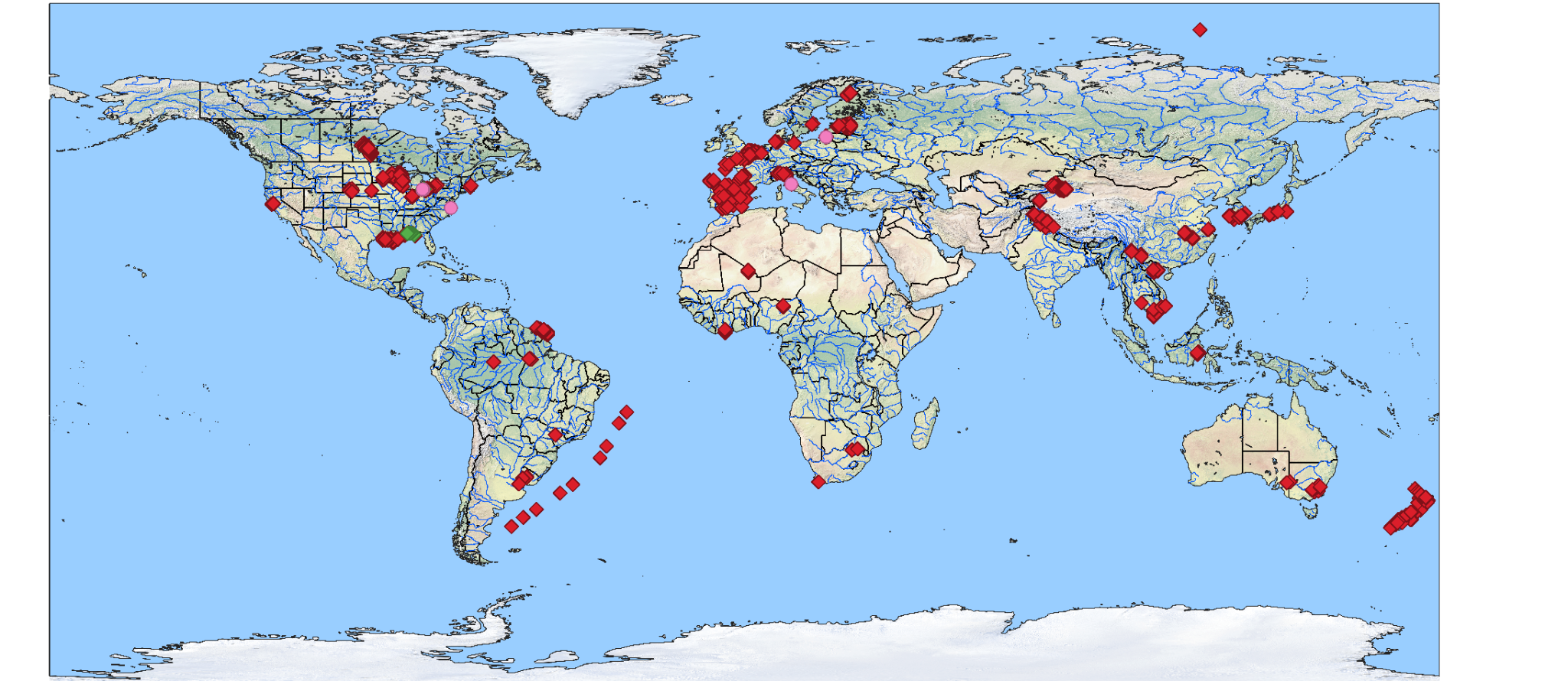 In situ measurement & hyperspectral Rrs
In situ measurement & Rrs + satellite Rrs
In situ sampling + satellite Rrs
4
1Lehmann, M.K., et al. GLORIA - A globally representative hyperspectral in situ dataset for optical sensing of water quality. Scientific Data. https://doi.org/10.1038/s41597-023-01973-y.
[Speaker Notes: Add legend to the graphic]
In situ Chla, PC, TSS, & CDOM each span ~4 orders of magnitude concentration range with thousand(s) of samples
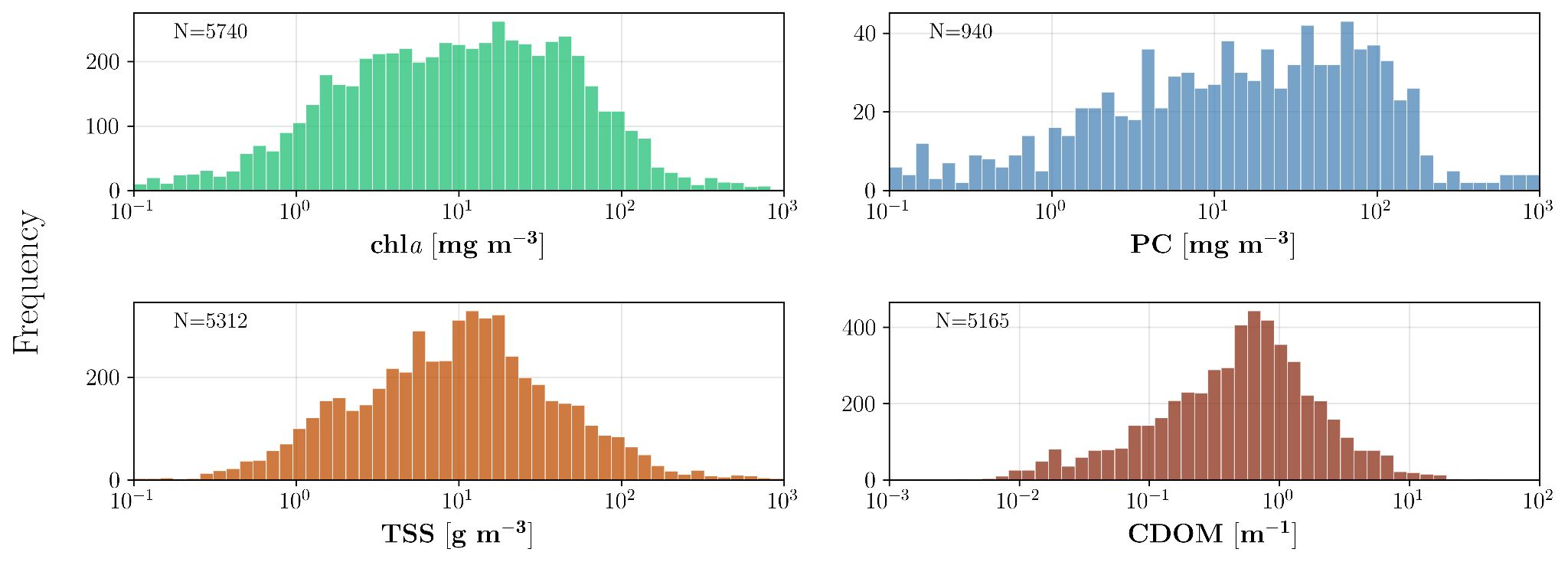 In situ aph, ad, & ag span a range of optical scenarios with N>2,000
5
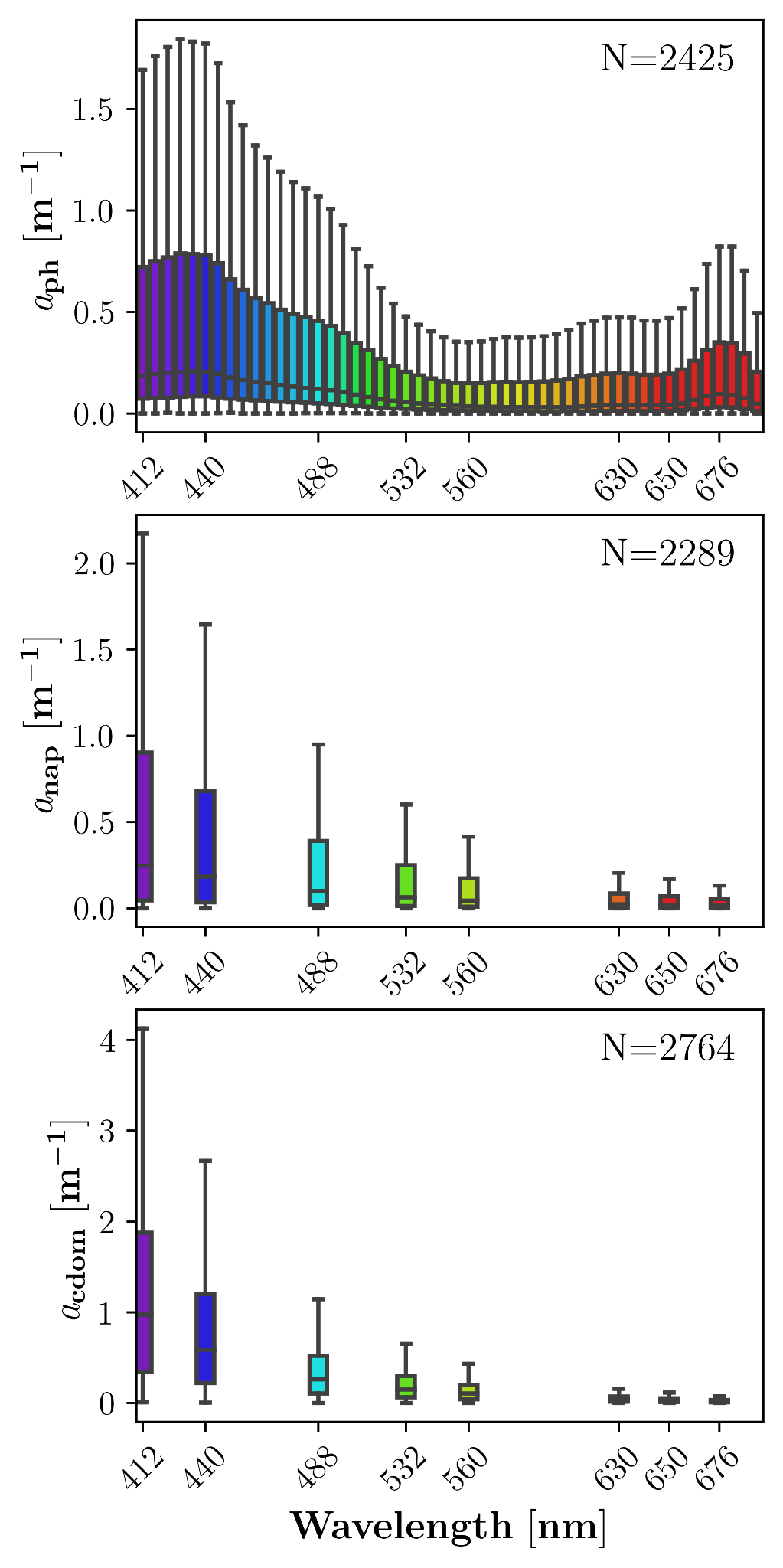 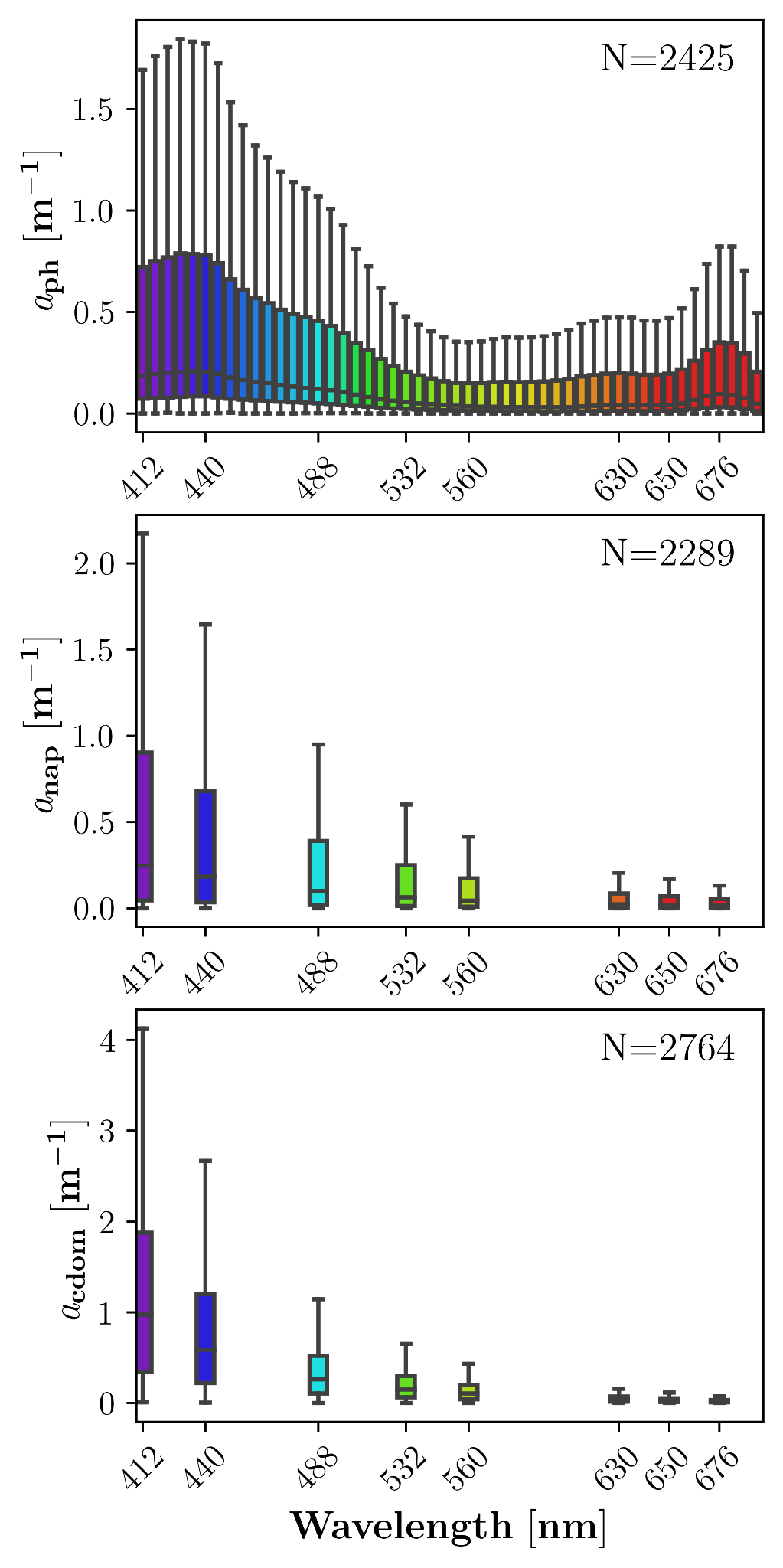 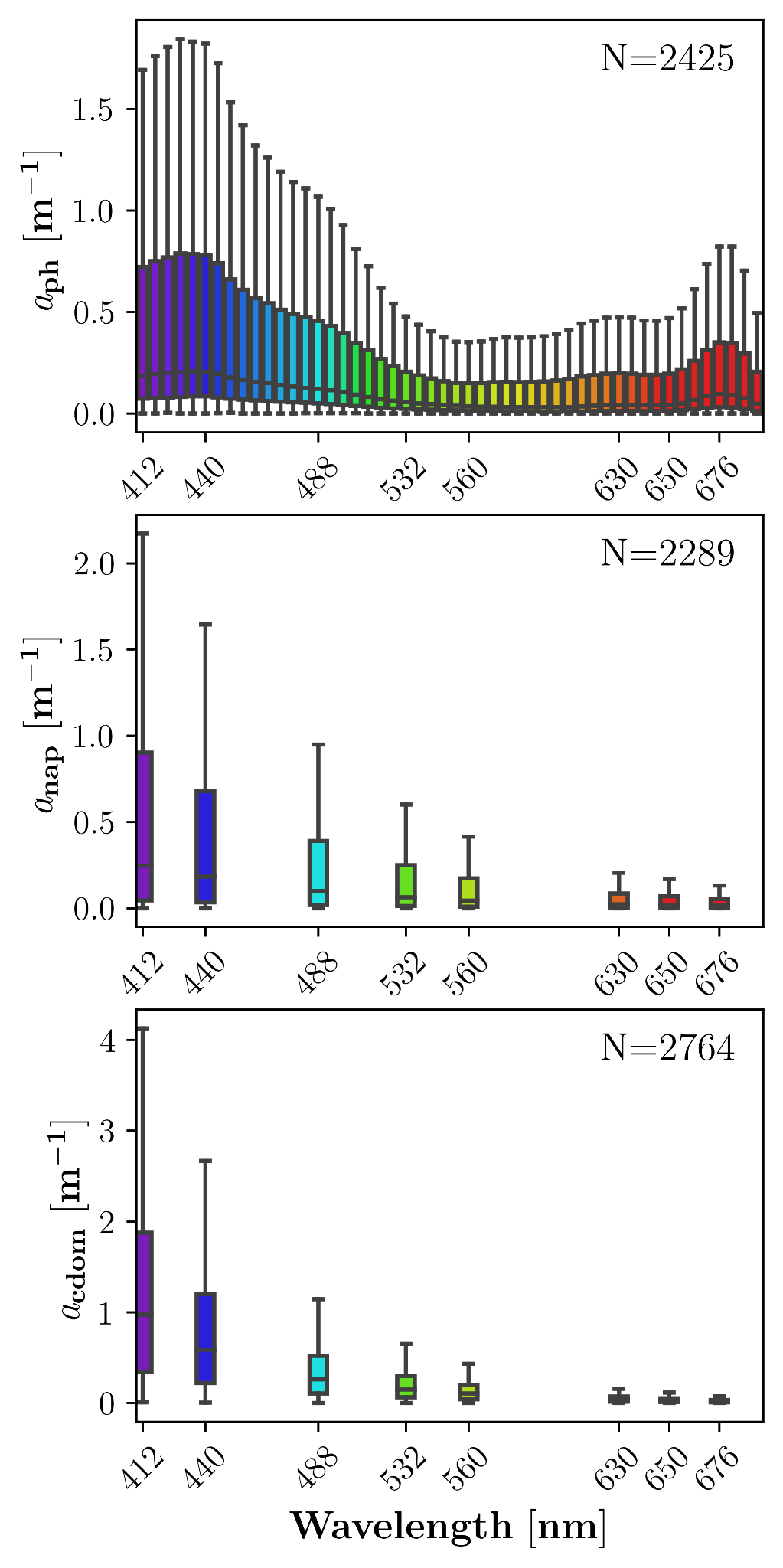 Wavelength (nm)
[Speaker Notes: most of chla tss and CDOM are published and available – mention his poster]
Hyperspectral Inversion Framework
Chla
Chlorophyll a
Rrs(λ1)
Machine Learning model for non-unique inverse problems: 
Mixture Density Network (MDN)
PC
Phycocyanin
Total Suspended Sediment
TSS
Dedicated MDNs worked well for specific individual parameters in prior research1,2,3, etc. or 3 parameter simultaneous retrievals
Rrs(λk)
Colored dissolved organic matter
CDOM
Phytoplankton absorption
aph(λ)
In this research we simultaneously estimate all products, to better learn covariance between products.
ag(λ)
CDOM absorption
Rrs(λN)
Non-algal particle (NAP) absorption
ad(λ)
1Pahlevan et al. 2021
2Pahlevan et al. 2022
3O’Shea et al. 2021`
6
[Speaker Notes: Updated Graphic]
Biogeochemical Parameter Performance Evaluation: 50/50 in situ dataset split
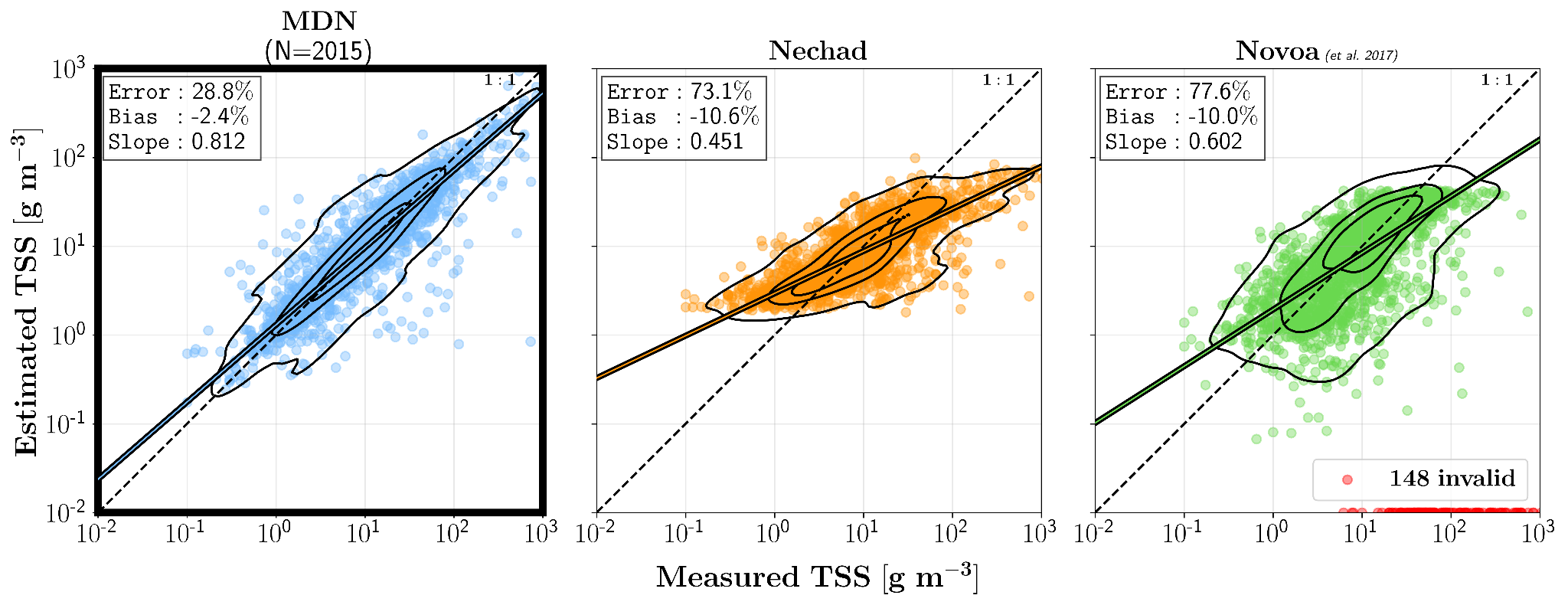 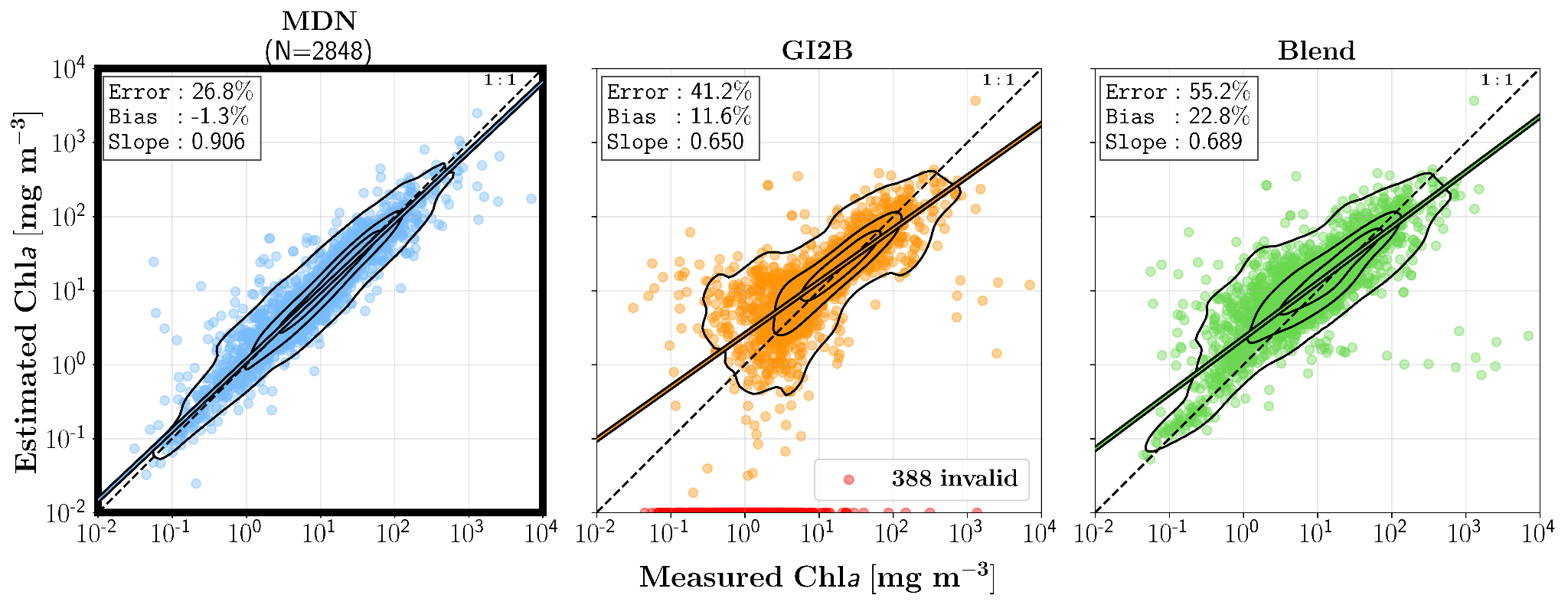 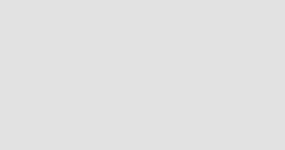 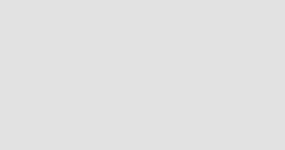 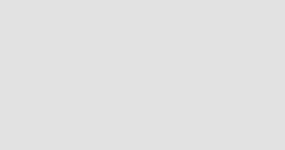 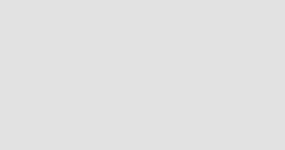 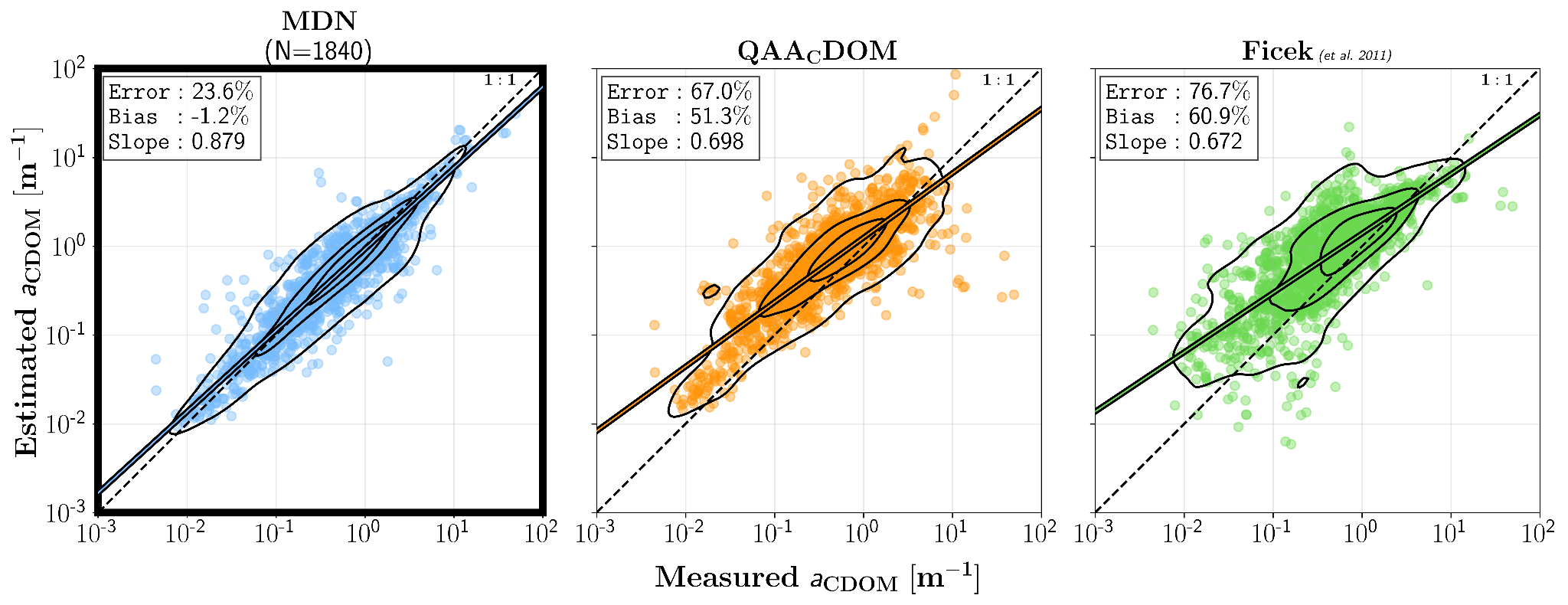 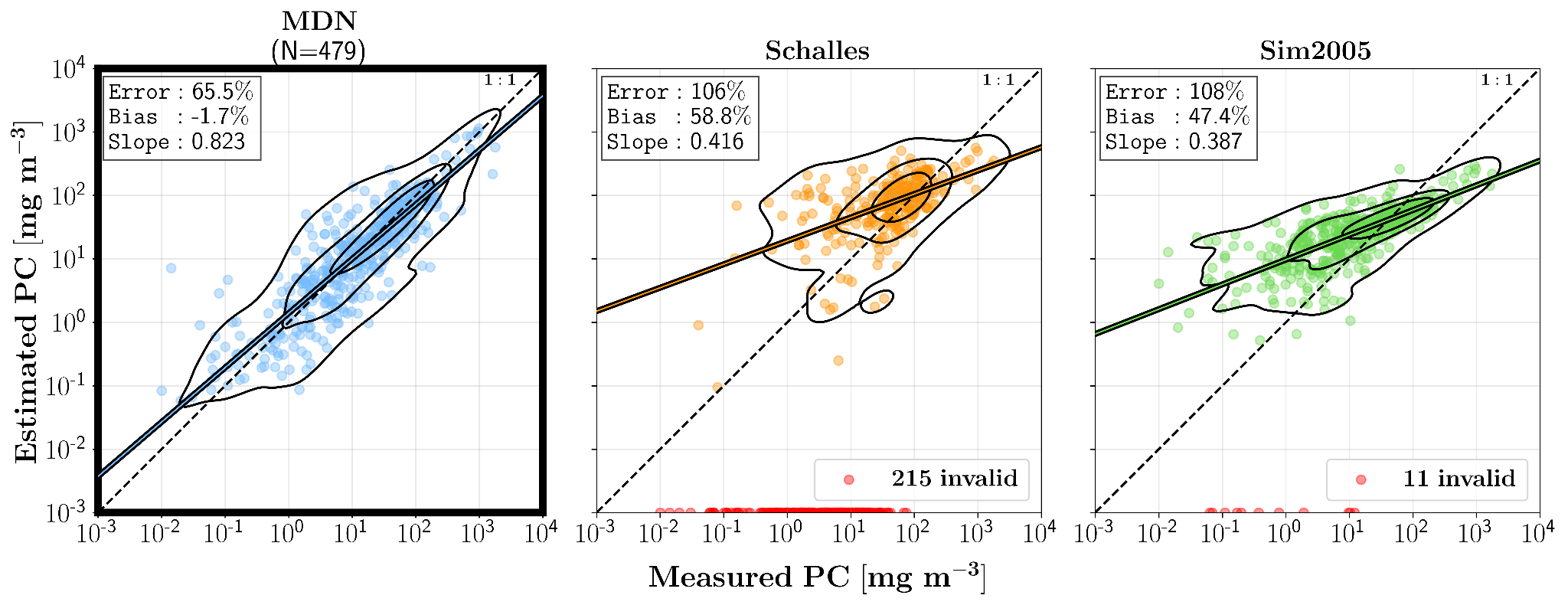 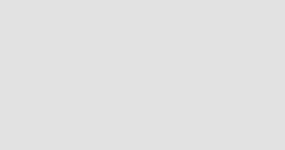 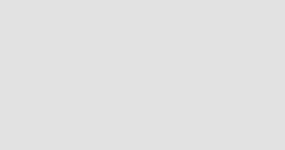 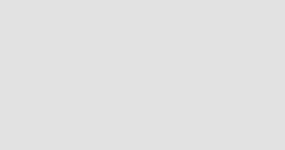 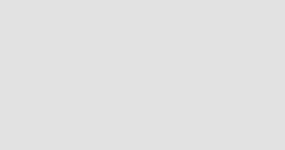 Chla:    26.8% Ɛ ~= 24.5% Ɛ of dedicated MDN1
TSS: 28.8% Ɛ ~< 32.6% Ɛ of dedicated MDN2
CDOM: 23.6% Ɛ ~< 32.6% Ɛ of dedicated MDN2
PC:      65% Ɛ    > 42% Ɛ of dedicated MDN3
Simultaneous model beats (unoptimized) benchmark algorithms
1Pahlevan et al. 2021
2Pahlevan et al. 2022
3O’Shea et al. 2021`
Simultaneous model matches dedicated models (not shown) on larger database
7
3.   aph, ad, & ag achieve 20-40% uncertainty (not shown)
[Speaker Notes: Say out loud the Mdsa accuact]
Impacts of Uncertainties in Satellite Rrs on MDN retrievals: 
Co-aligned satellite (HICO) & in situ PC/Chla from Lake Erie (09/08/14)
Detroit River Plume
Central Basin
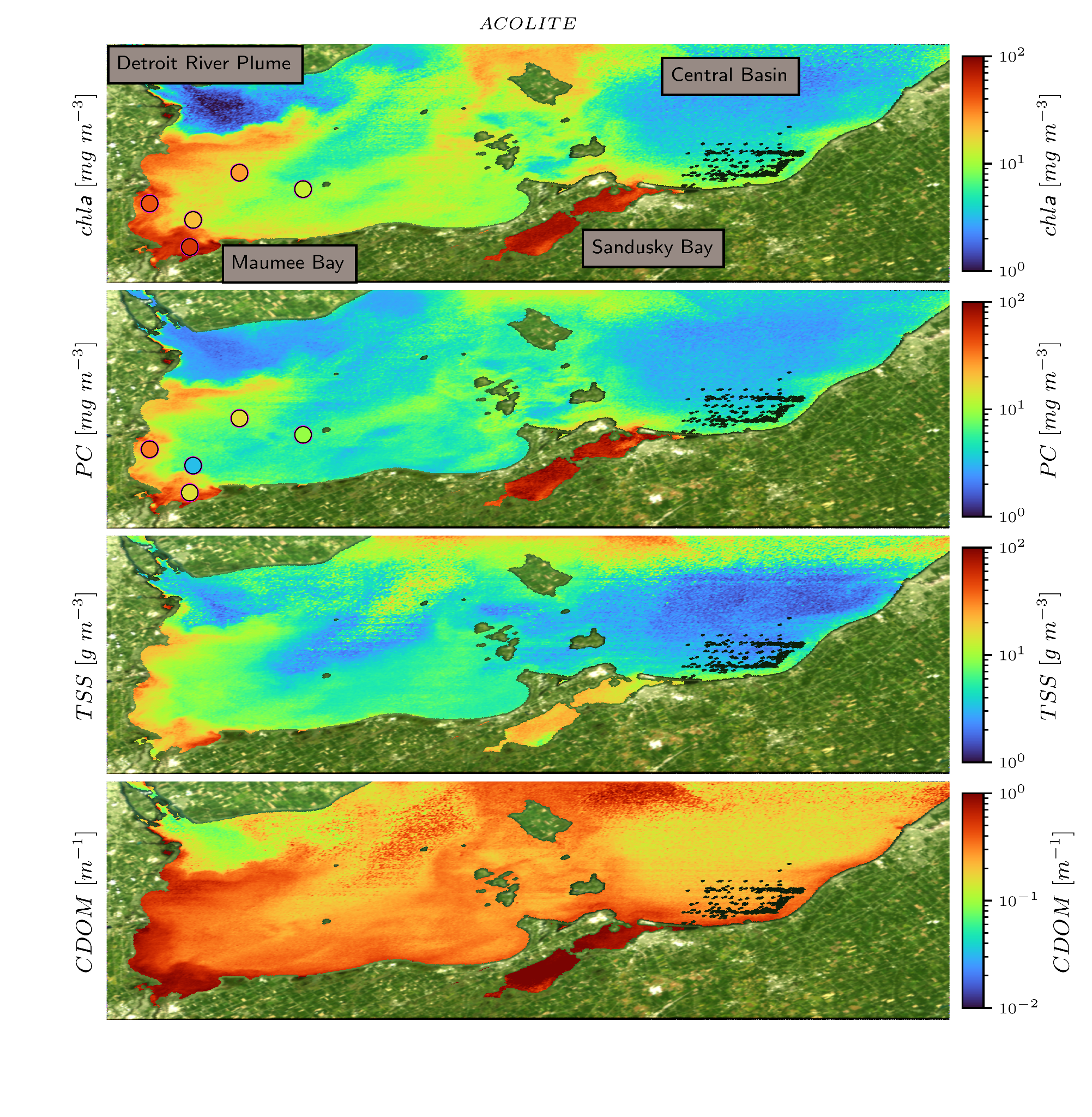 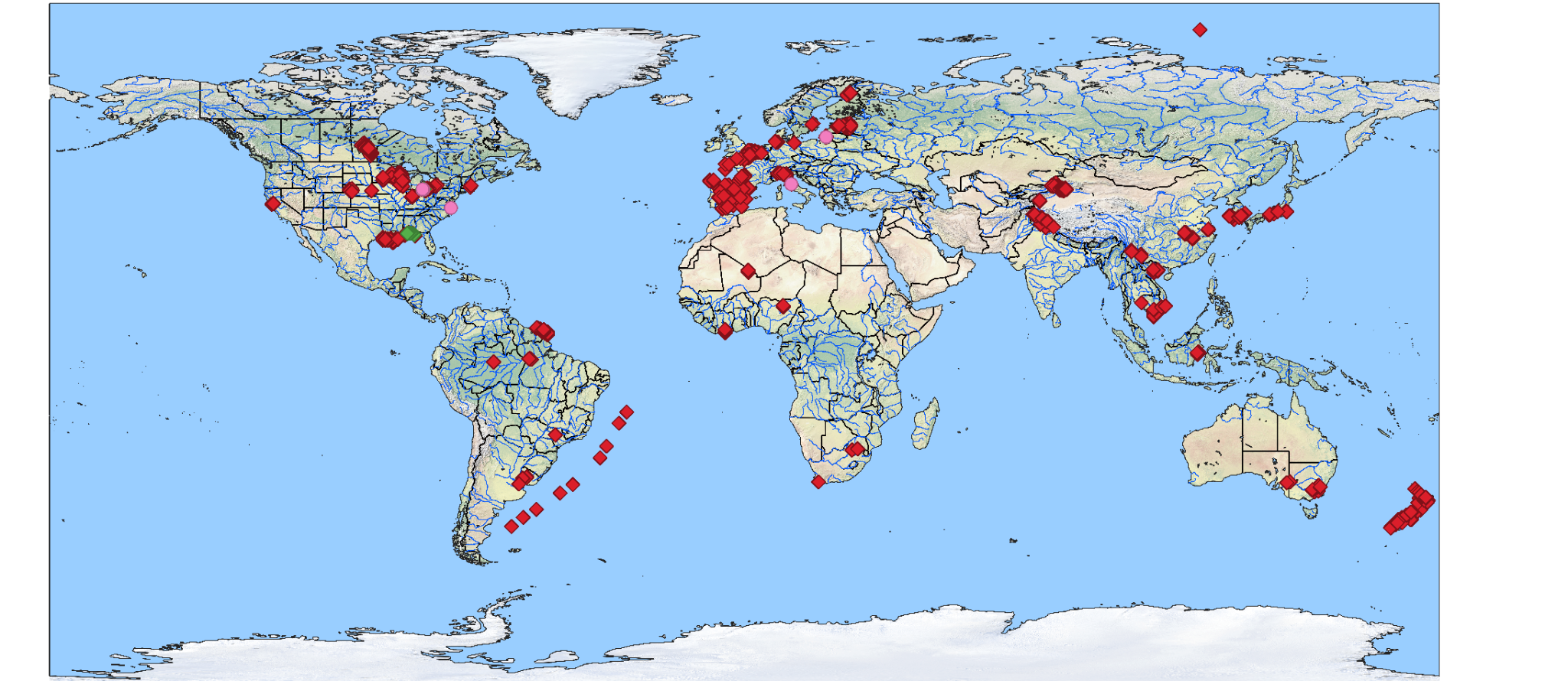 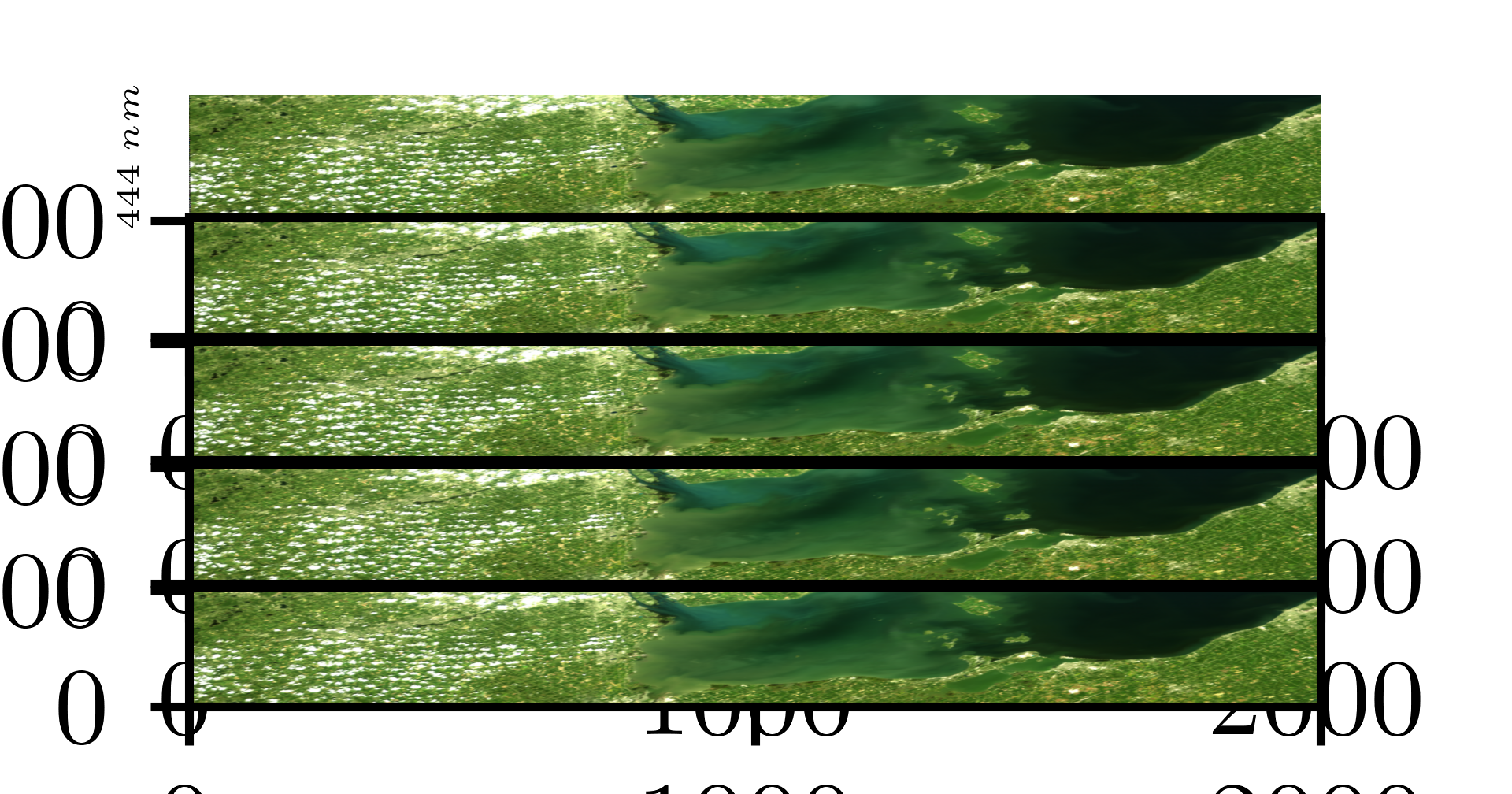 In situ concentration
Sandusky Bay
Complex spatial distribution in Maumee Bay confirmed via in situ measurements
Maumee Bay
Historically low chl, pc, tss, & acdom in Detroit River Plume & Central Basin1,2
Lots of in situ data
Historically high chl, pc, tss, & acdom in Maumee Bay and Sandusky Bay1,2
Spatially consistent products, minimal artifacts
1Moore et al. 2017
2Binding et al. 2019
8
[Speaker Notes: High nutrients supported by agricultural runoff]
Impacts of Measurement Uncertainties in Satellite Rrs on MDN retrievals: 
HICO Product Maps of Lake Erie vs. Historical Understanding (09/08/14)
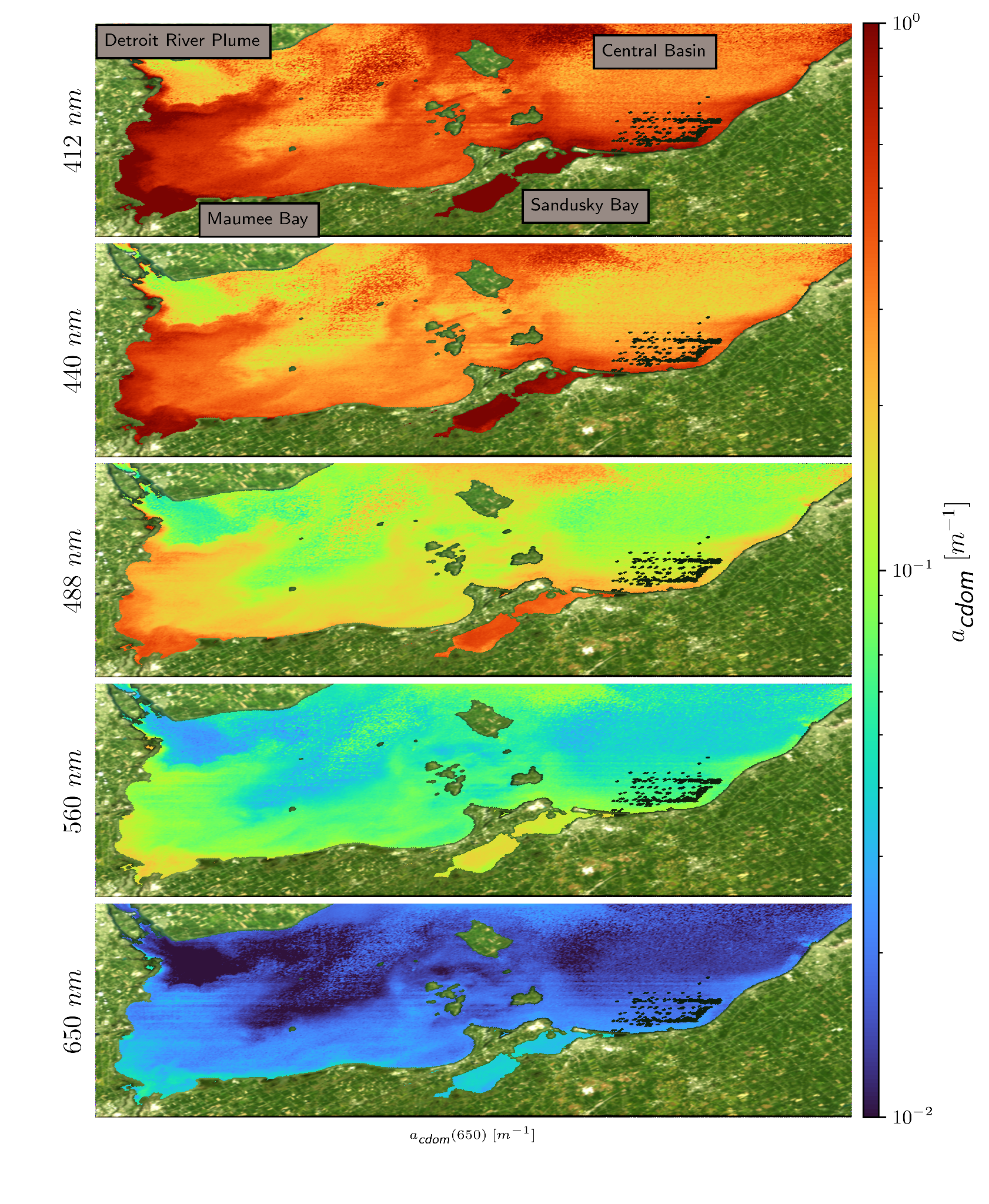 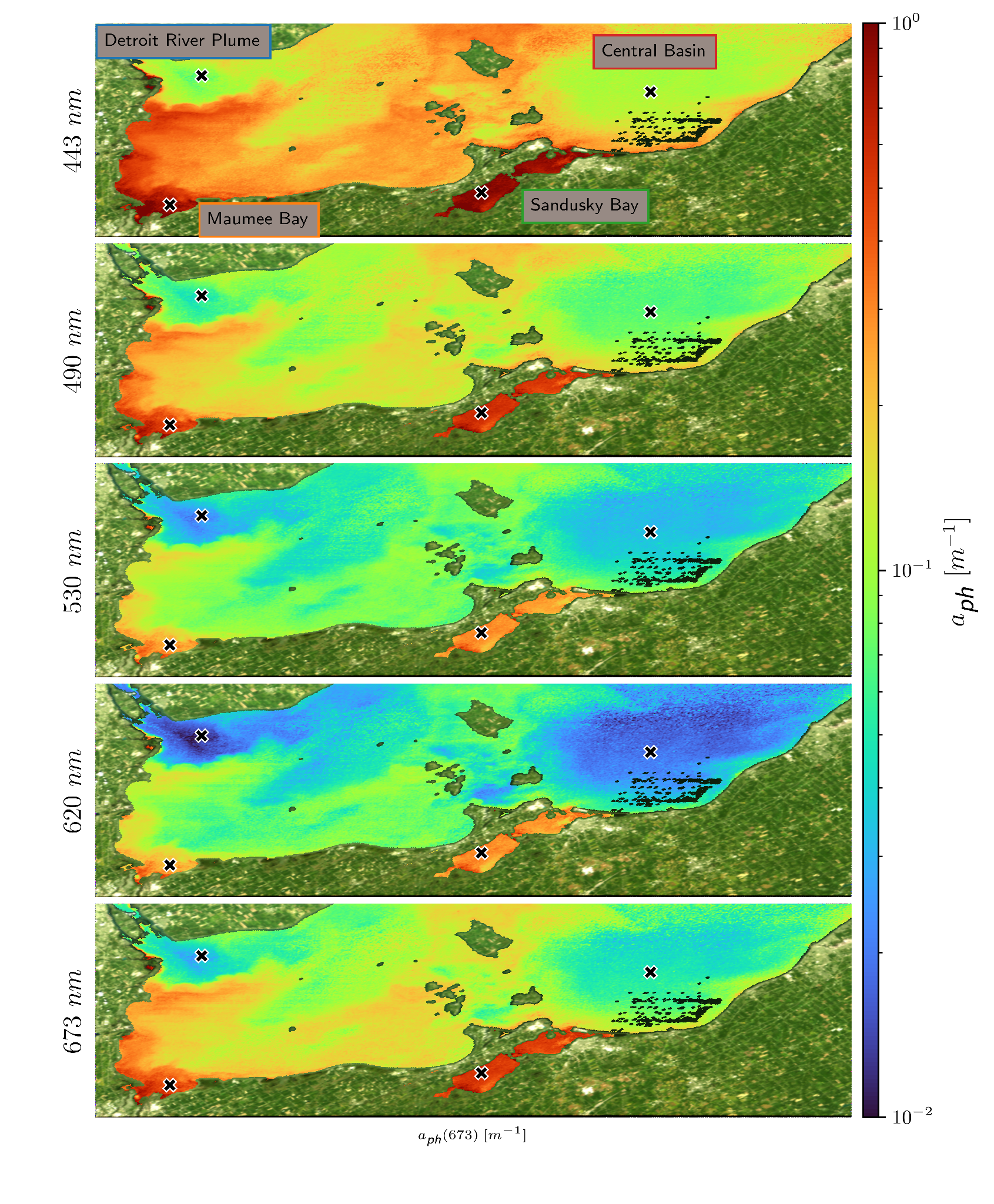 9
[Speaker Notes: Slide 14: Indicate on the slide HICO derived Rrs from these specific Rrs à that we use as input to estimate these values]
Impacts of Uncertainties in Satellite Rrs on MDN retrievals: 
PRISMA Product Maps of Curonian Lagoon against in situ matchups
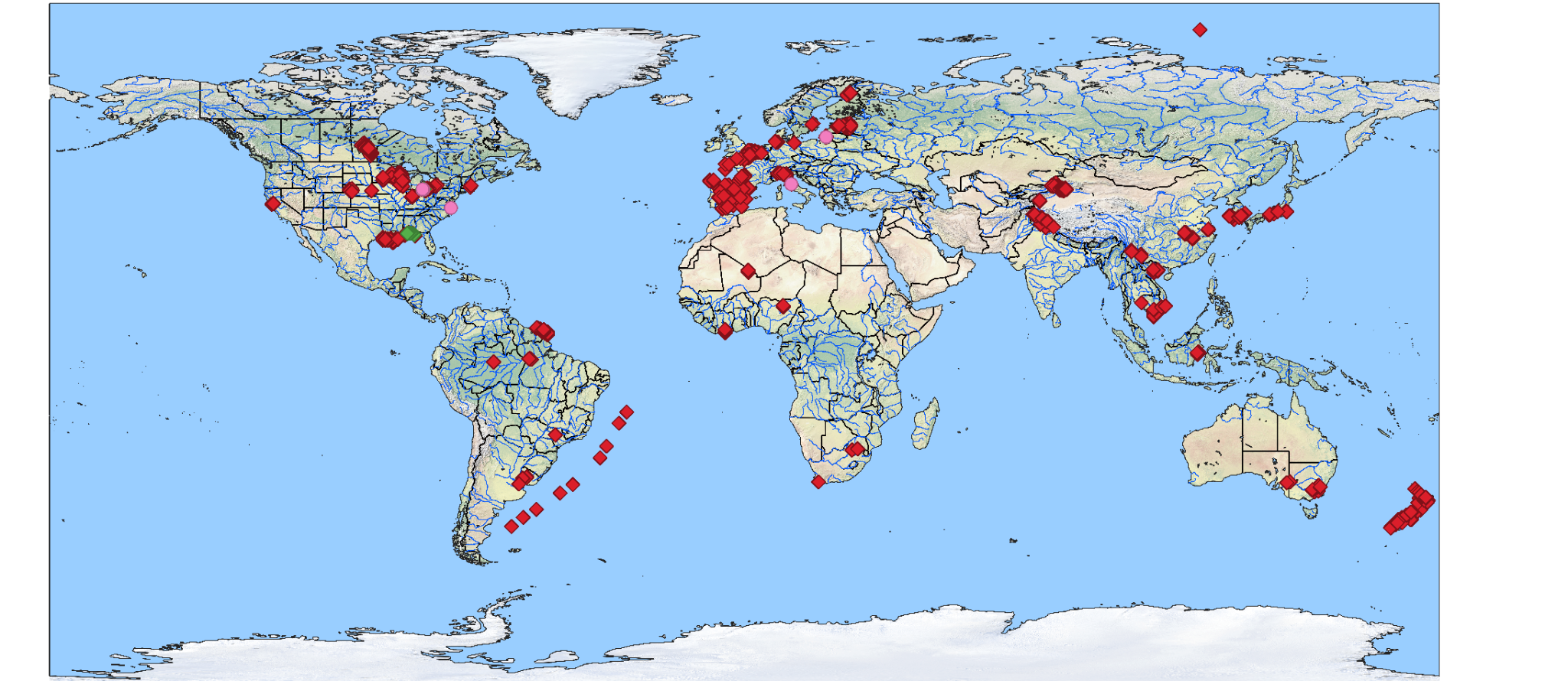 In situ concentration
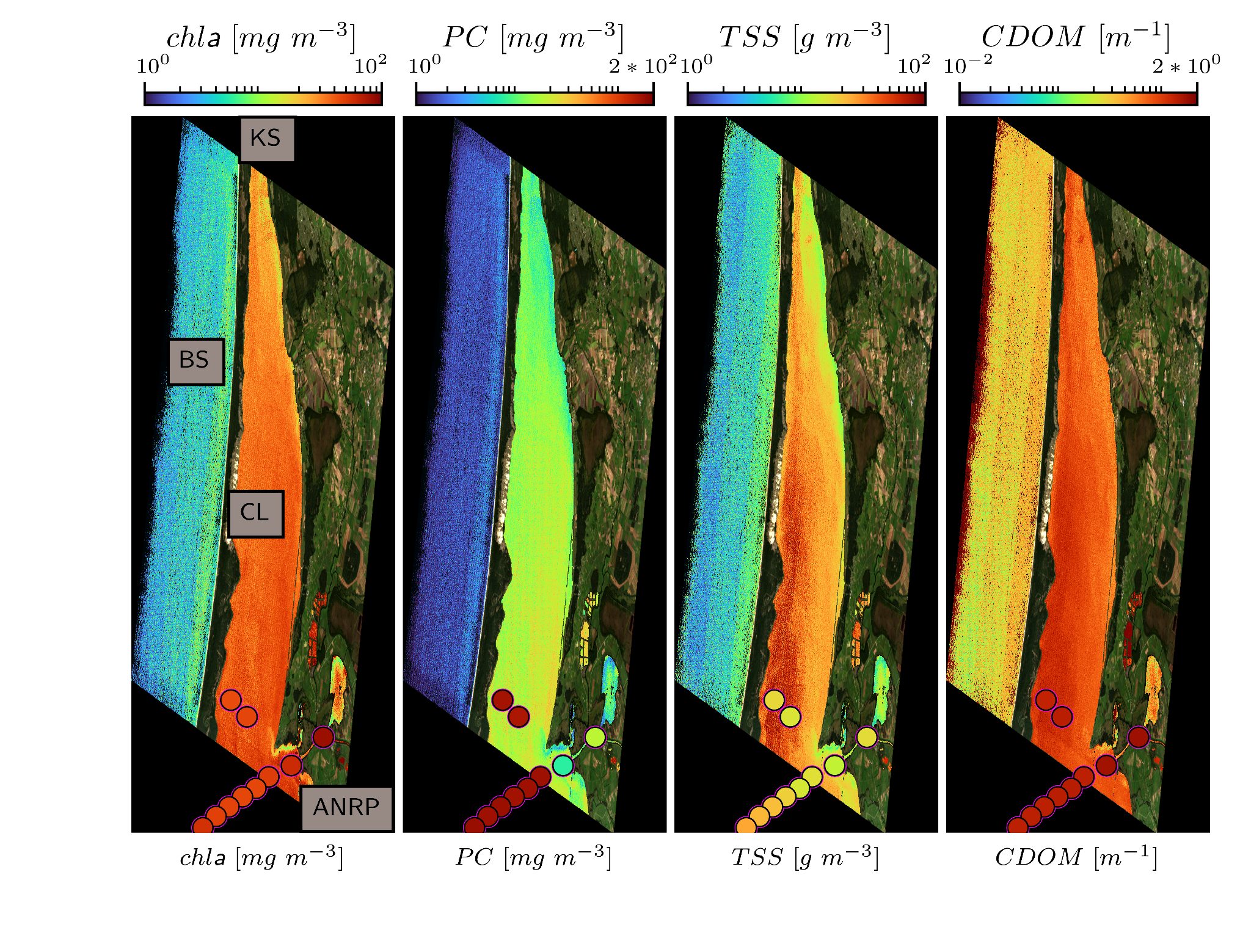 Little in situ data
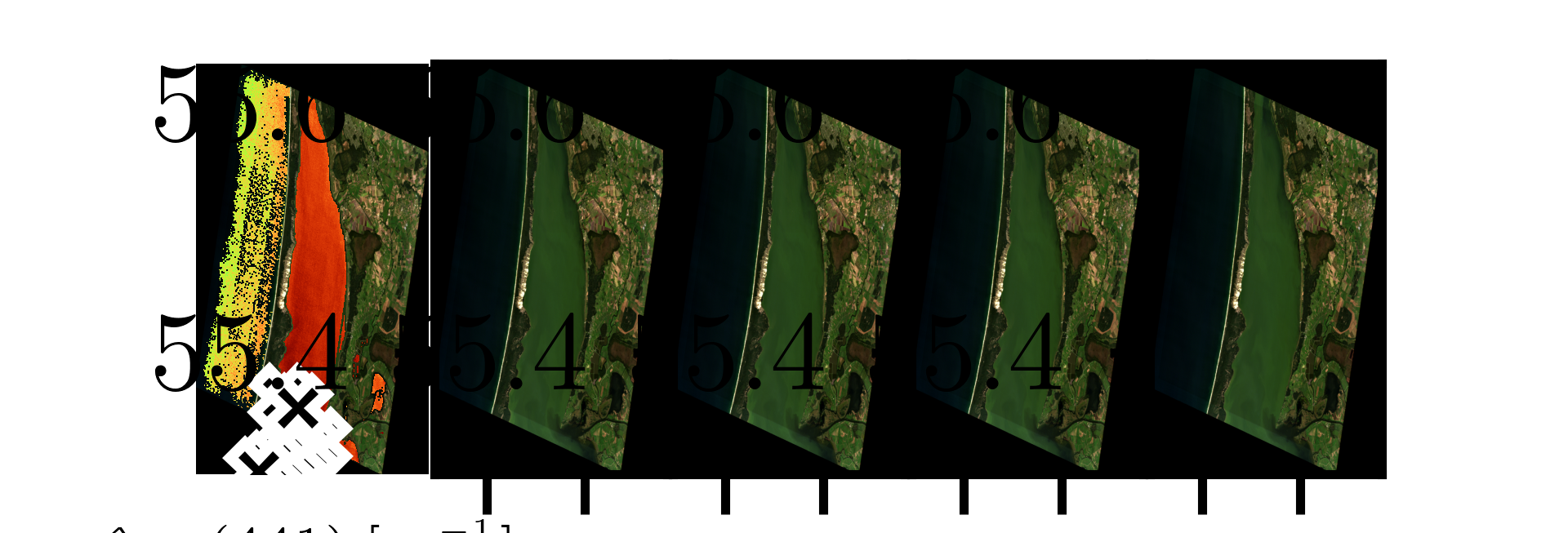 1Vaicute et al. 2021
10
*in situ data provided by C. Giardino & M. Bresciani
[Speaker Notes: Slide 16/15: add maps with stars for these regions]
Conclusions
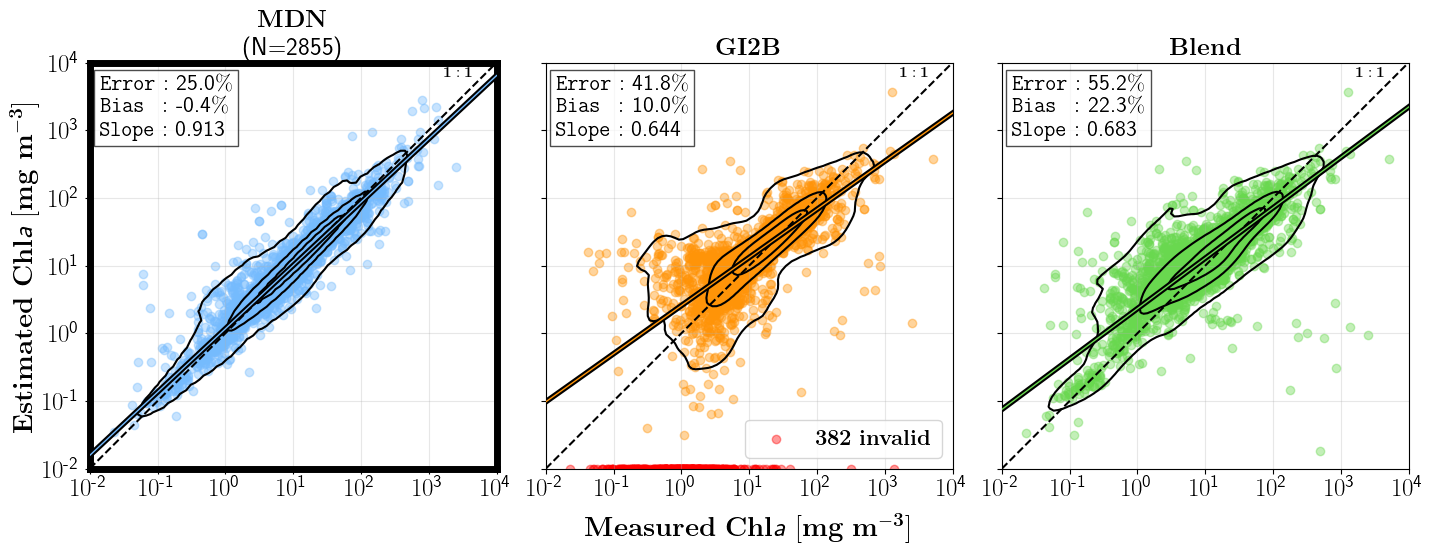 1. Expected ranges of in situ uncertainties
25 – 30% for Chla/TSS/acdom(440)
60% for PC
20-40% aph, ad, & ag
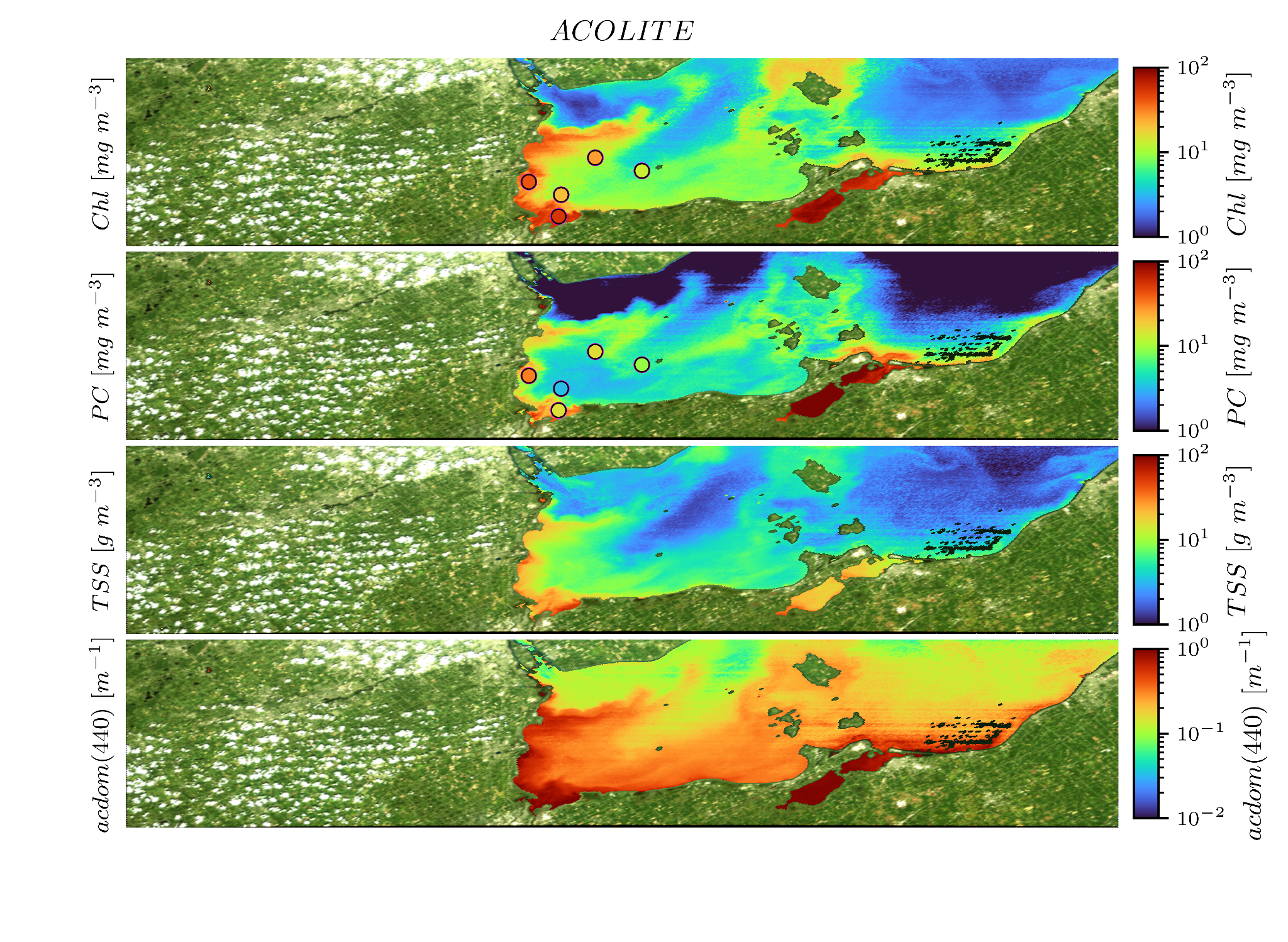 2. Product maps consistent with literature understanding & in situ measurements despite atmospheric correction uncertainties
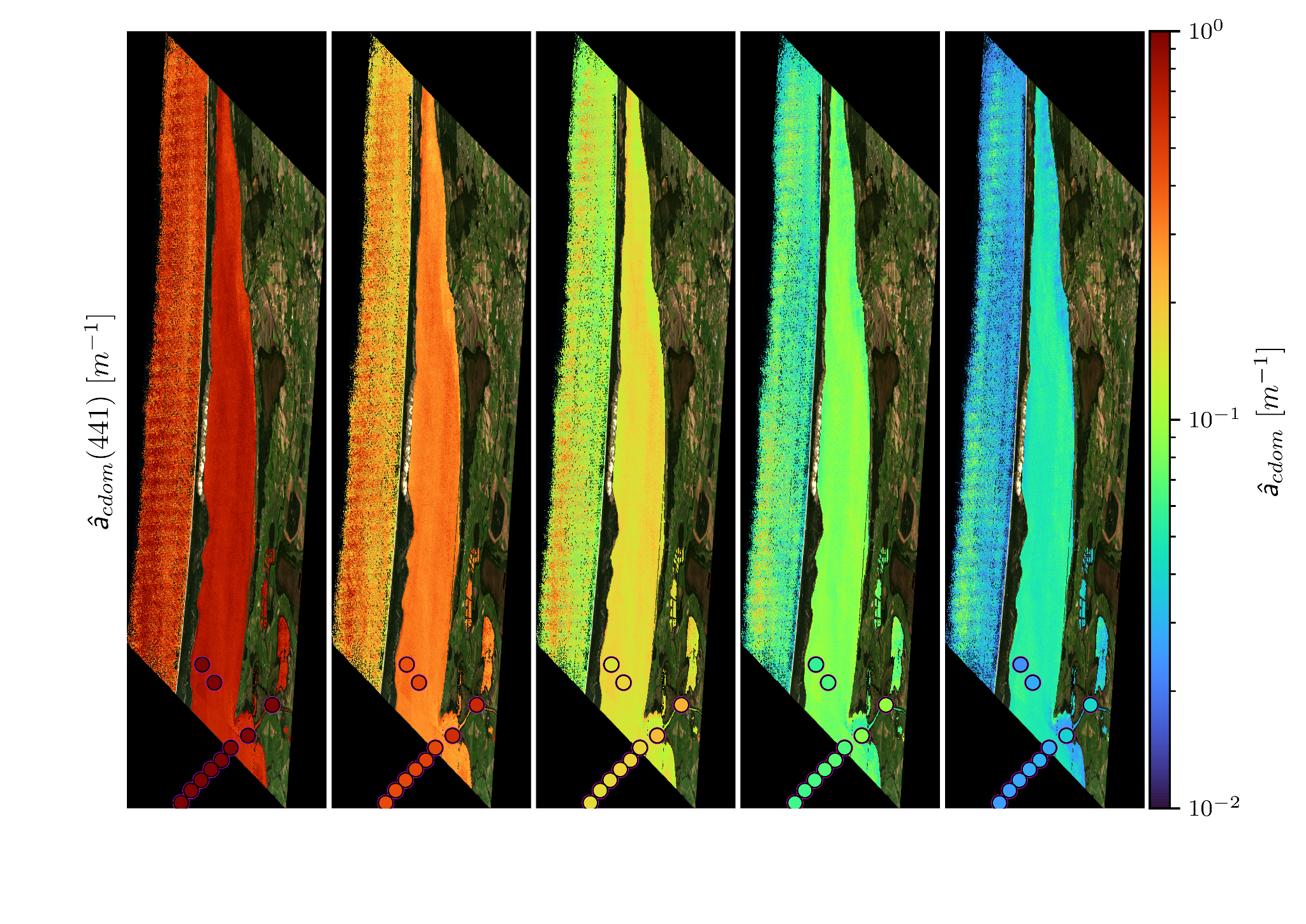 3. Model can be rapidly redeployed to new hyperspectral (or old multispectral) sensors
Similar architecture model, with particulate backscatter, will be pushed to PACE SDS
Visit my poster for more validation exercises with OLCI!
11
Acknowledgements
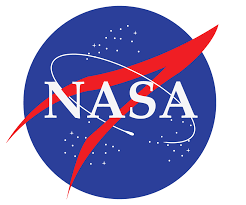 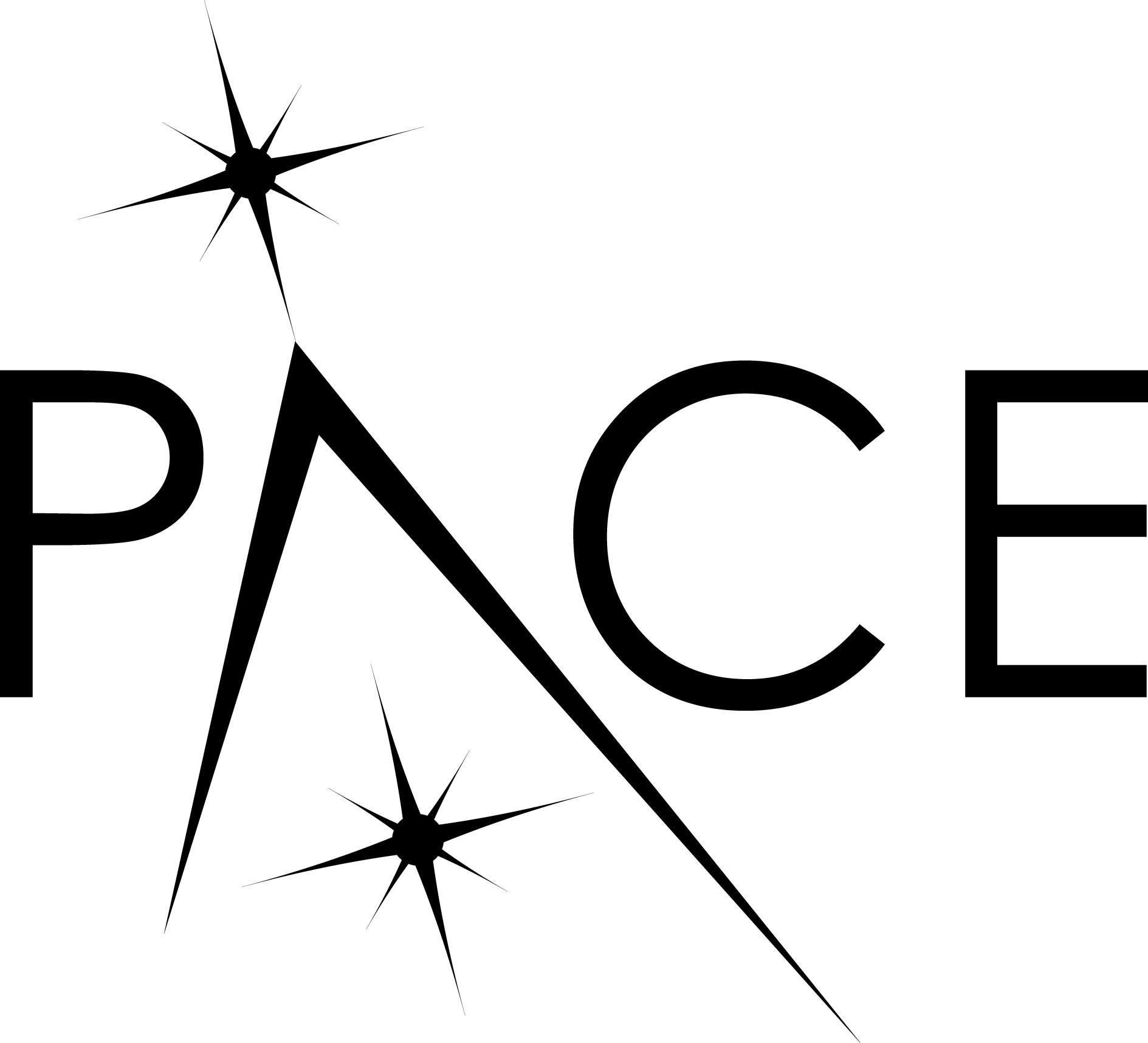 Funding:
PACE Science & Applications Team 
Ocean Biology & Biogeochemistry

Data providers: C. Binding, C. Giardino, M. Bresciani, Keith et al., Z. Lee, S. Simis, Schalles, Valente et al., Nechad et al., SeaBASS,  and many more.
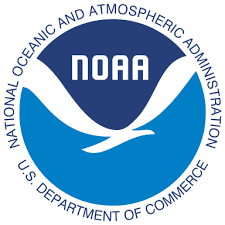 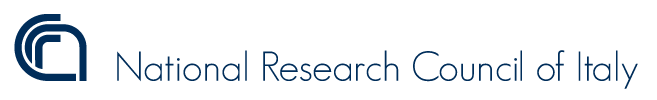 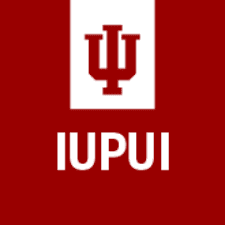 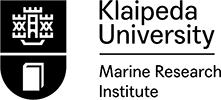 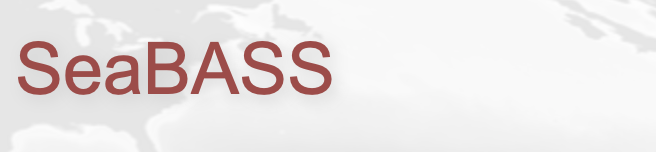 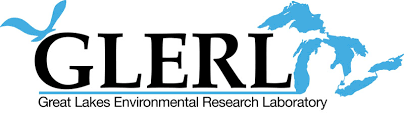 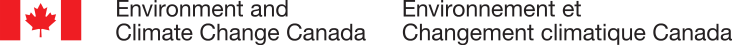 12
[Speaker Notes: Add uncertainties backup slide

NASA Ocean Ecology Lab (for?? / HICO)]
Hyperspectral Inversion Framework
BR(λ1, λ2)
Chla
BR(λ1, λ3)
α1
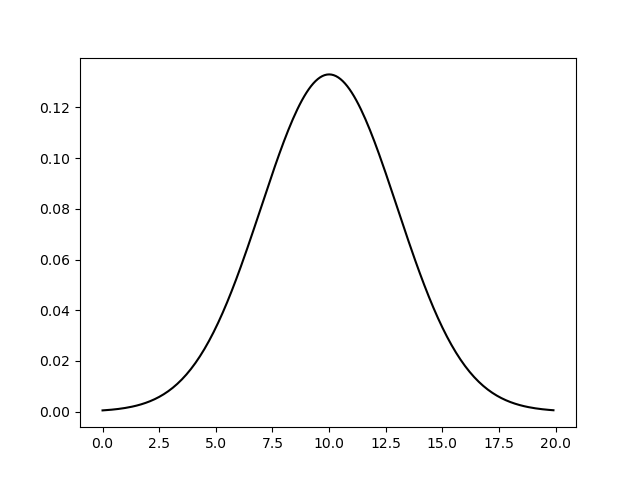 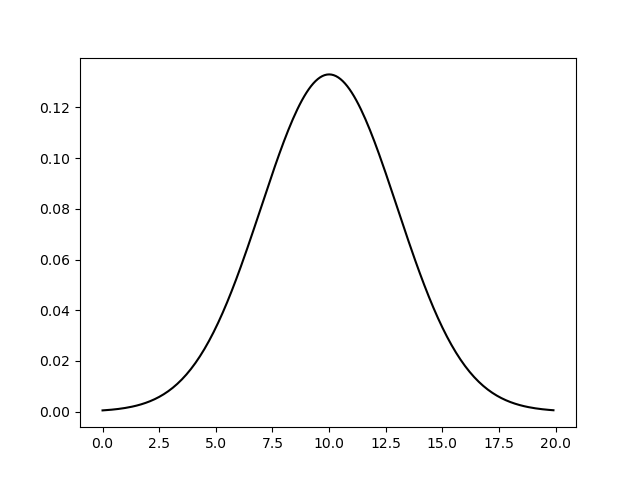 Rrs(λ1)
PC
σ1
Gaussian 1
µ1
TSS
LH(λ1, λ2 , λ3)
α2
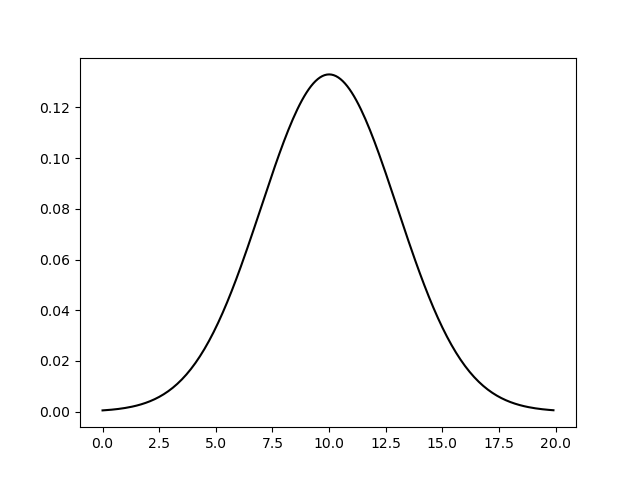 Normalization
Neural Network
Combination Function
σ2
Need a Machine Learning model for non-unique inverse problem: Mixture Density Network
CDOM
Rrs(λ2)
µ2
LH(λ4, λ2 , λ5)
aph(λ)
Gaussian 2
ag(λ)
α5
Rrs(λ3)
MA(λ1, λ2)
ad(λ)
σ5
µ5
MA(λ3, λ4)
Gaussian 5
13
[Speaker Notes: Updated Graphic]
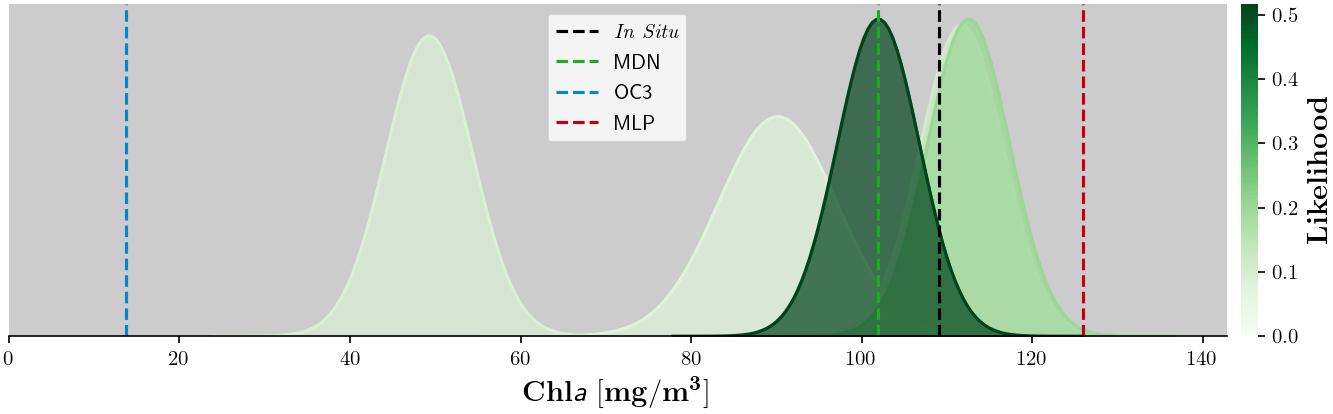 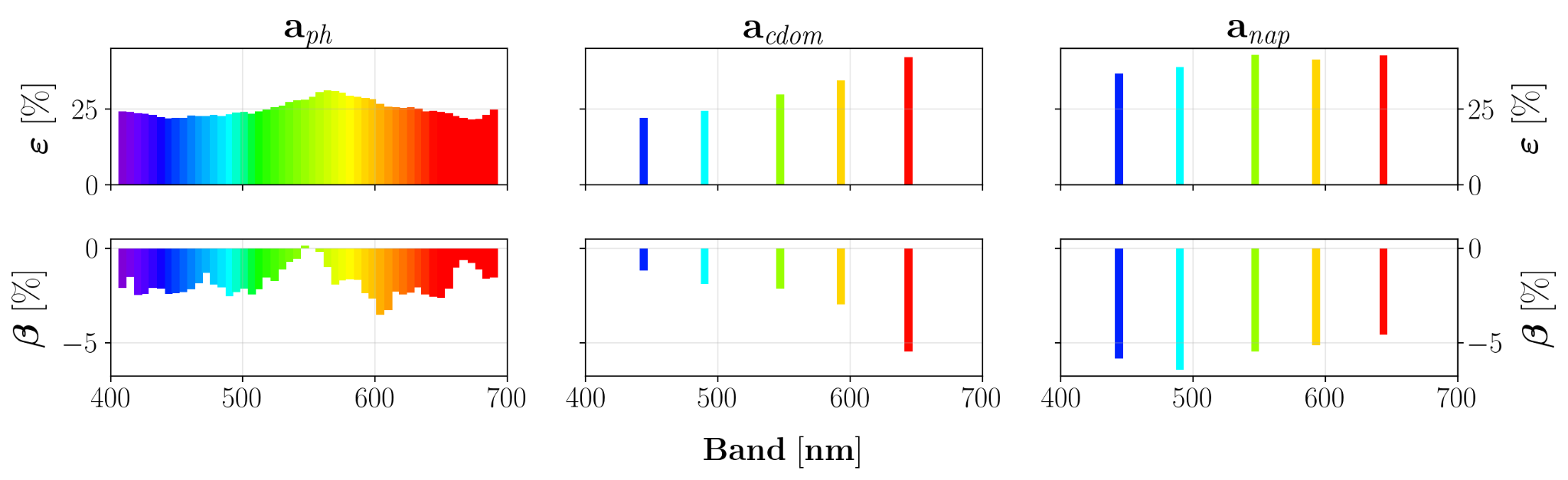 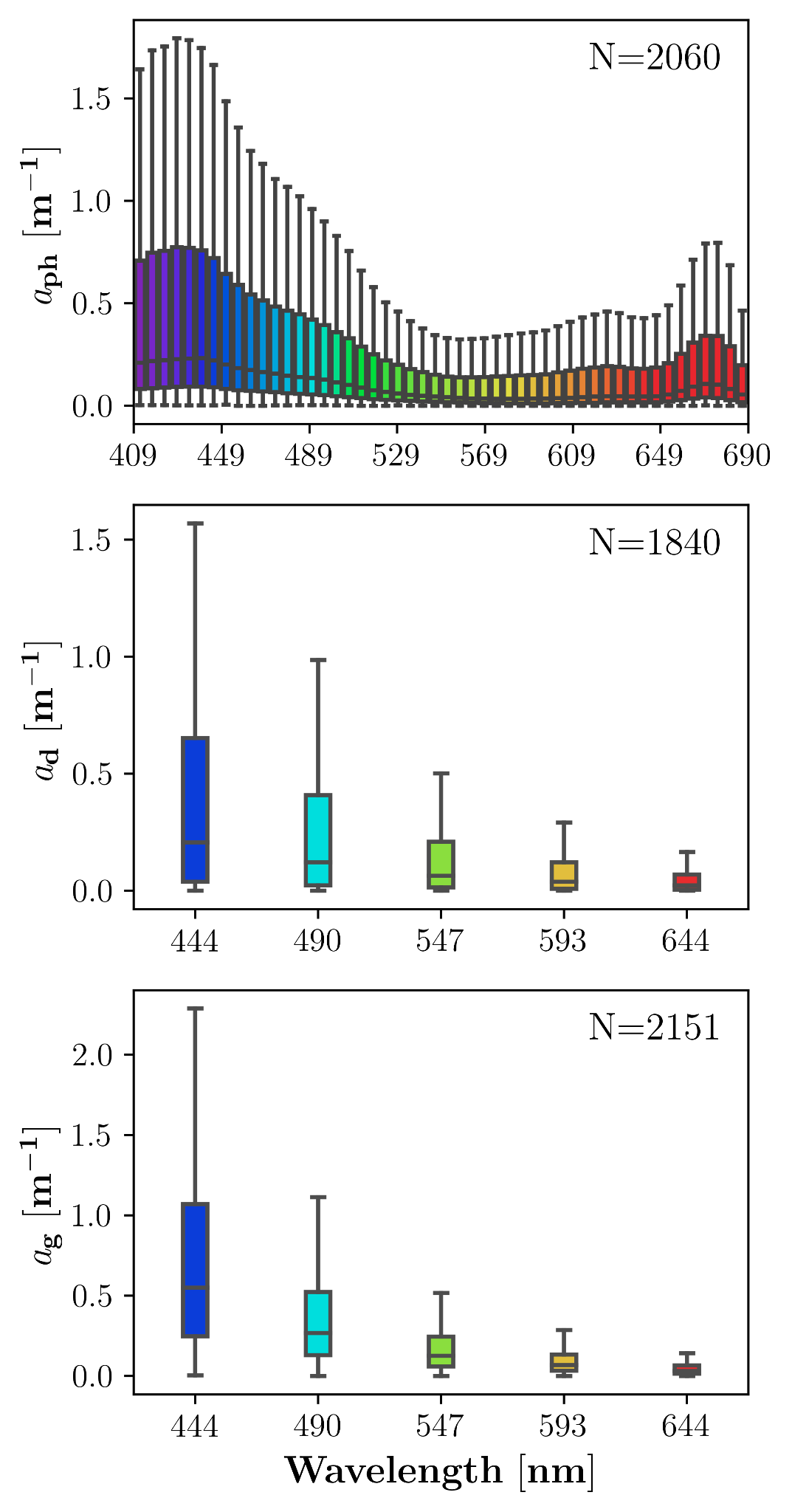 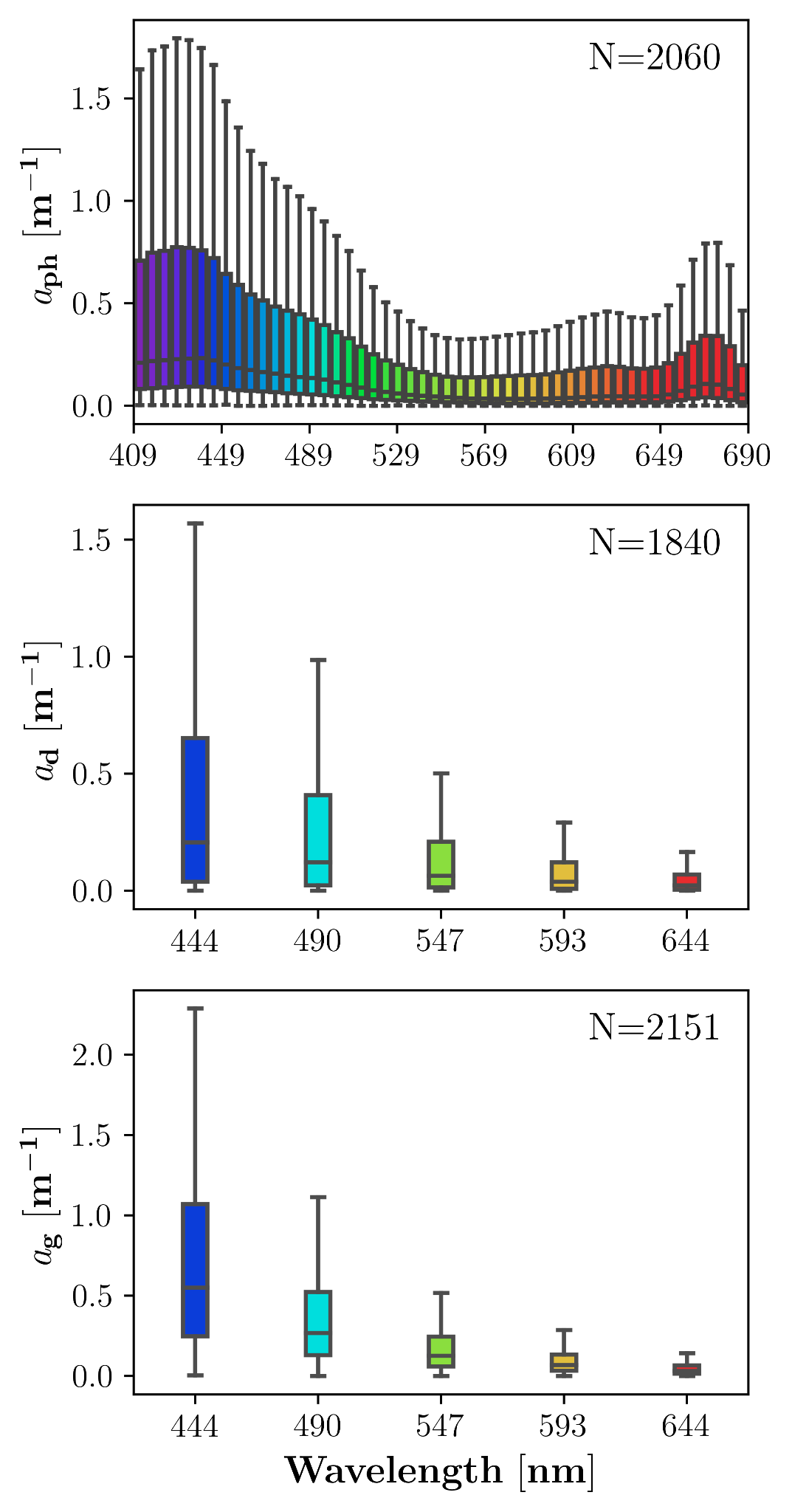 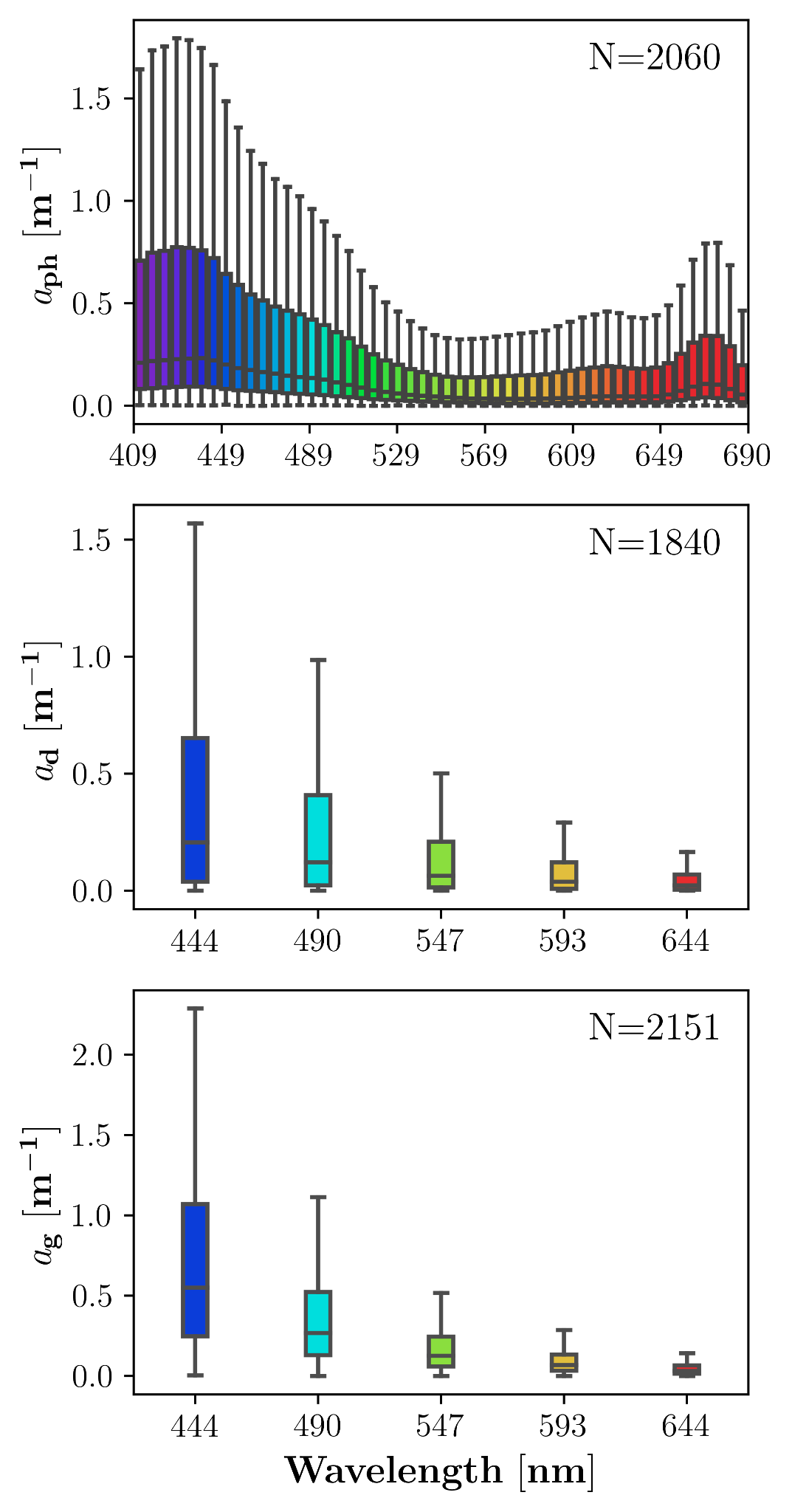 Error in 20-40% and is ~ to in situ data magnitude, comparable to dedicated aph MDN1
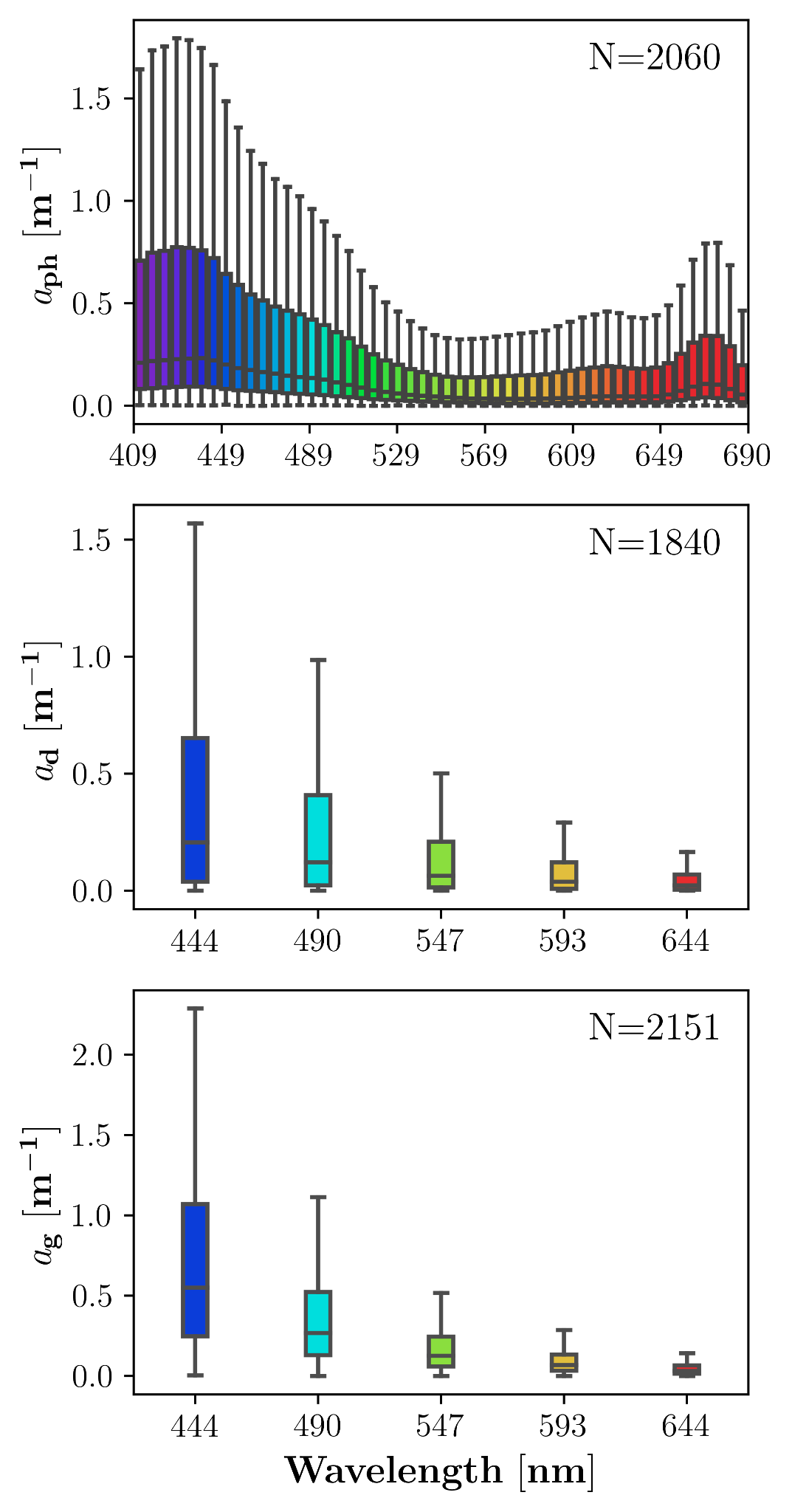 15
1Pahlevan et al. 2021, RSE
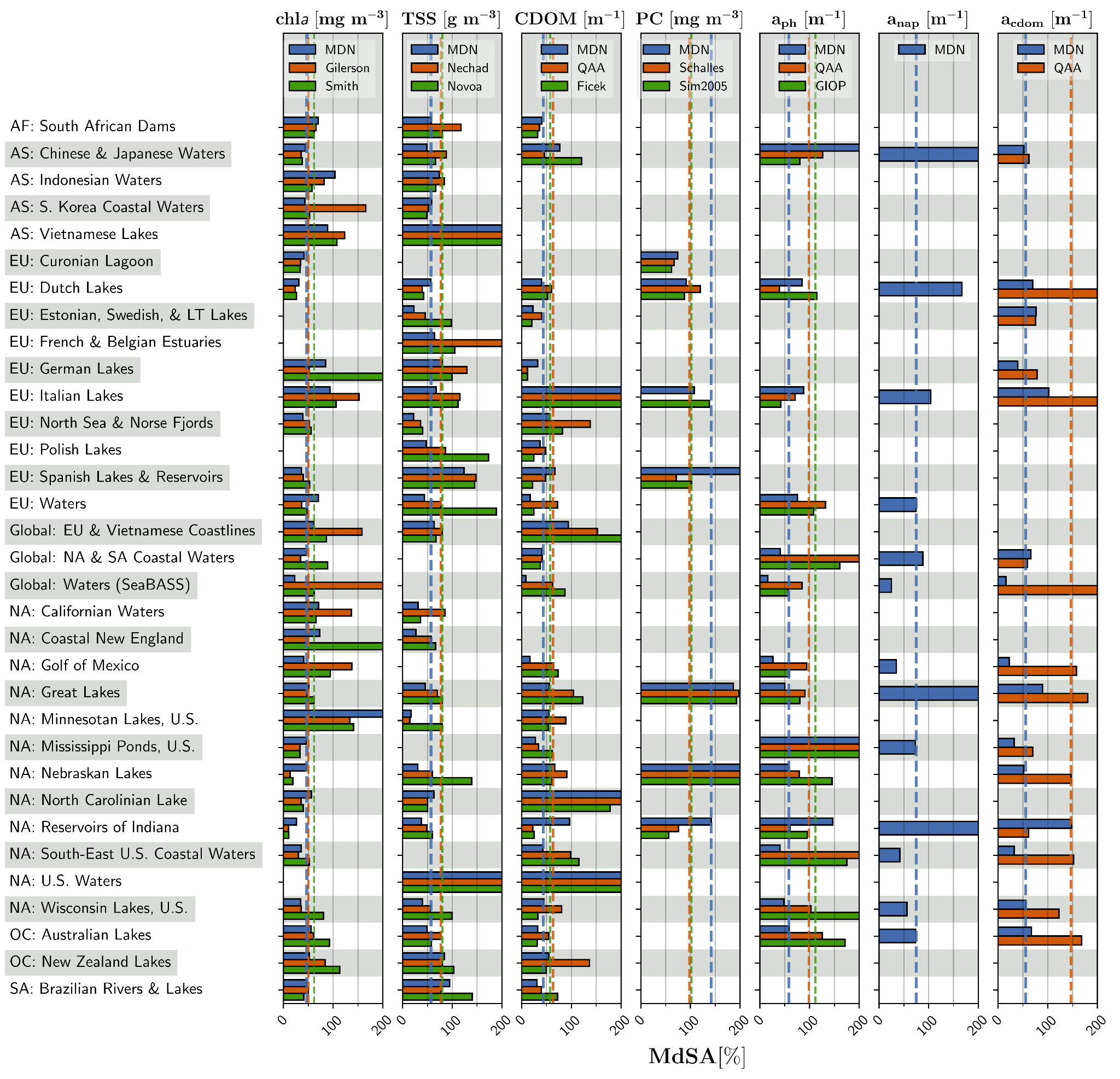 16
Impacts of Uncertainties in Satellite Rrs on MDN retrievals: 
HICO Product Maps of Lake Erie vs. Historical Understanding (09/08/14)
aph [m-1]
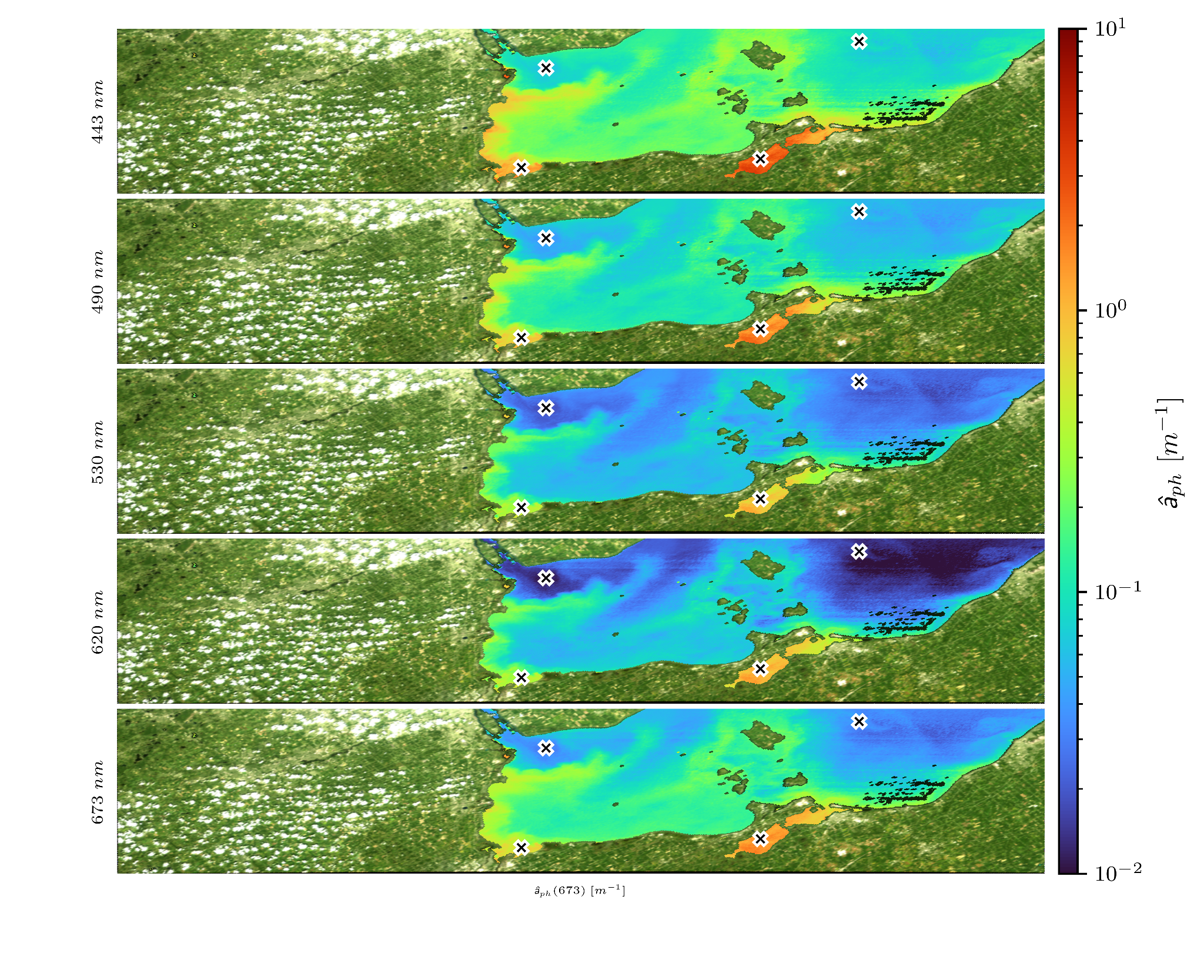 CB
DRP
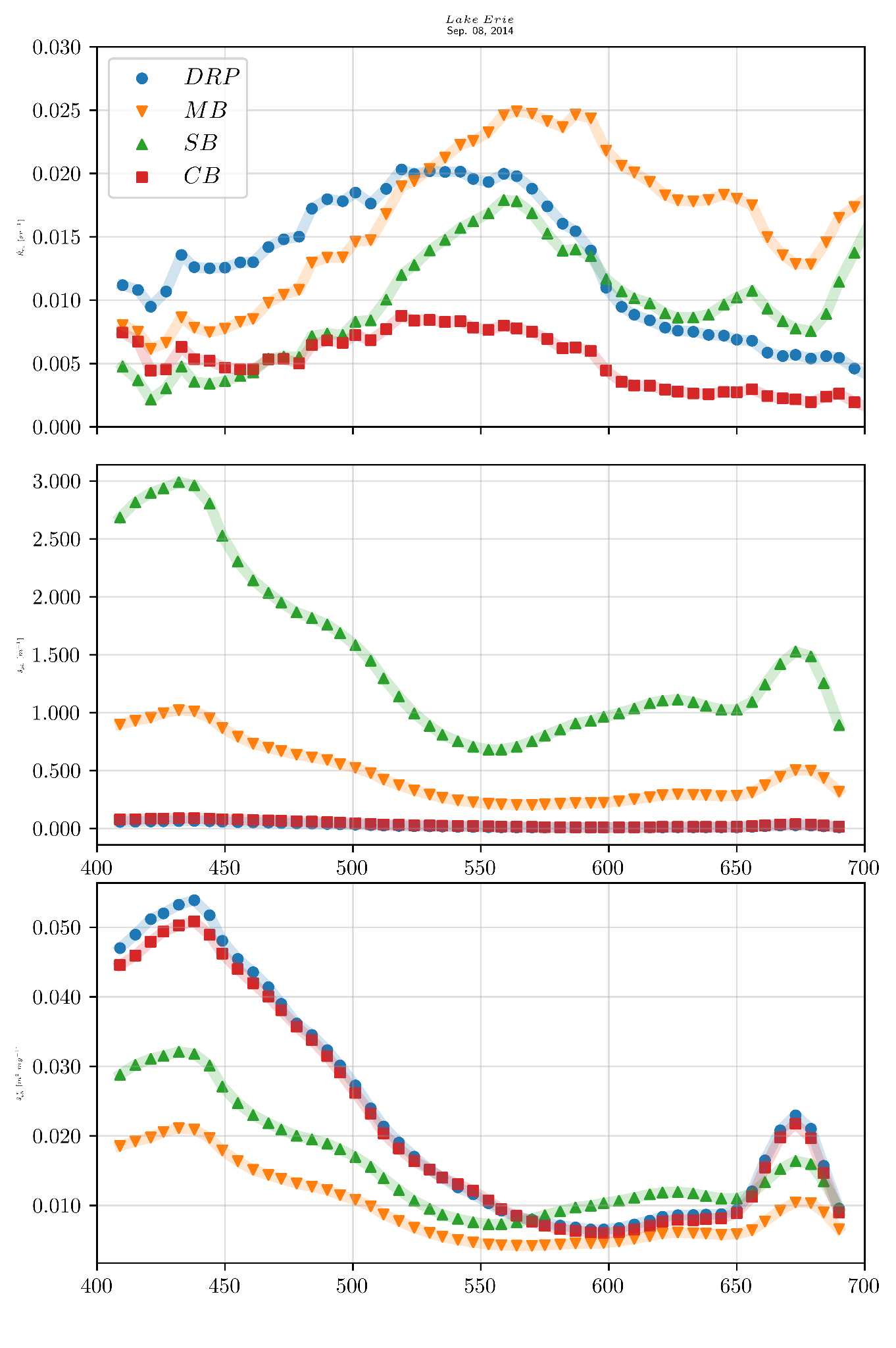 DRP
444 nm
MB
SB
MB & SB visible absorption dips/peaks at 620 nm (PC absorption max) for Rrs/aph
CB
Rrs [sr-1]
SB
MB
490 nm
aph [m-1]
aph [m-1]
530 nm
DRP & CB near 0 aph
MB specific absorption consistent with literature
620 nm
Binding et al. 2019
a*ph [m-1]
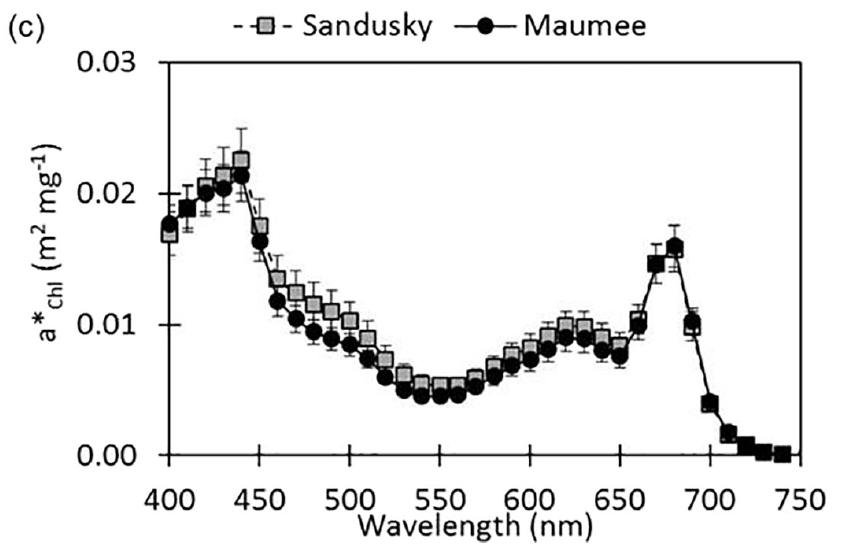 673 nm
17
Wavelength [nm]
[Speaker Notes: Slide 14: Indicate on the slide HICO derived Rrs from these specific Rrs à that we use as input to estimate these values]
Impacts of Uncertainties in Satellite Rrs on MDN retrievals: 
HICO Product Maps of Lake Erie vs. Historical Understanding (09/08/14)
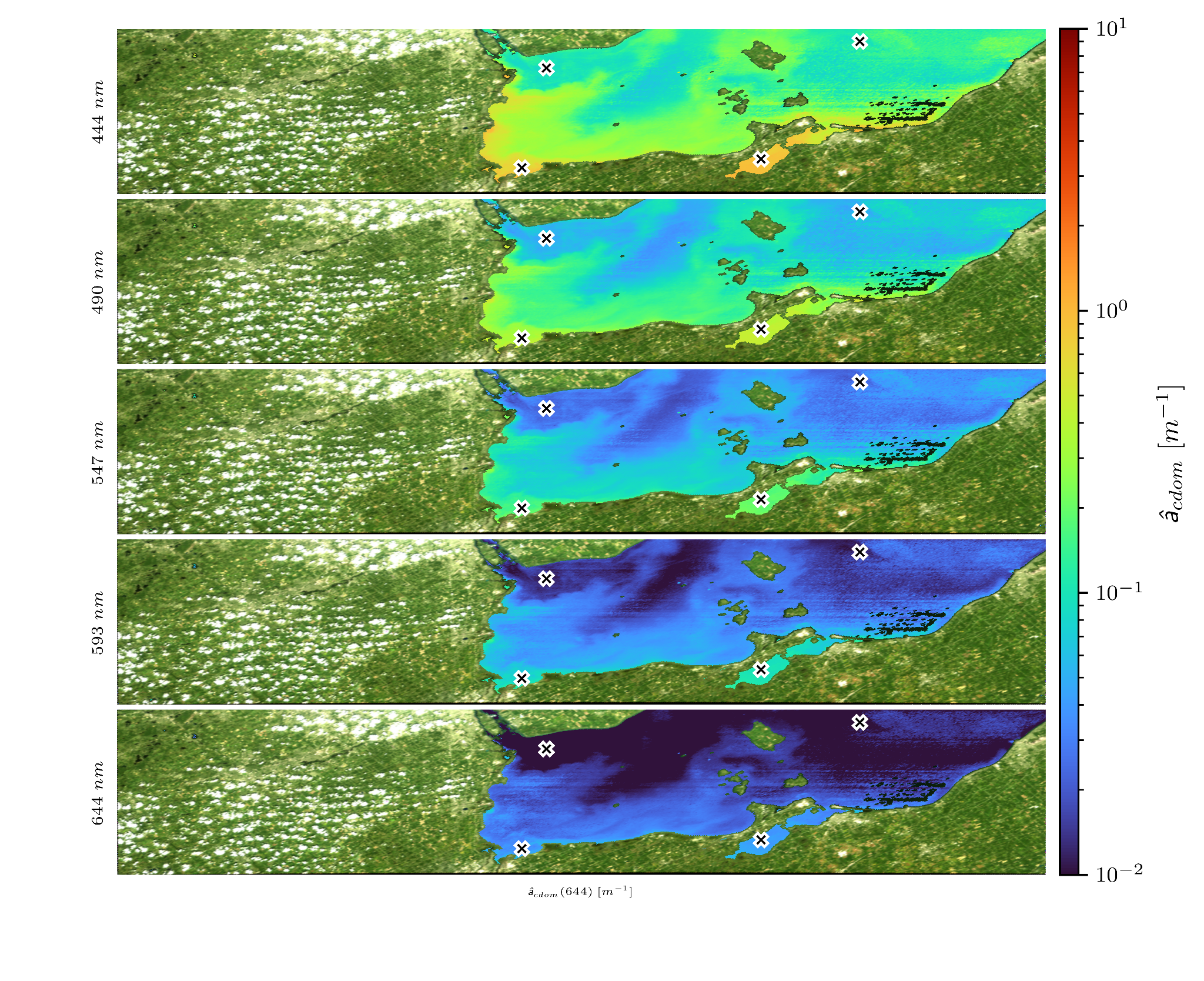 CB
ag [m-1]
DRP
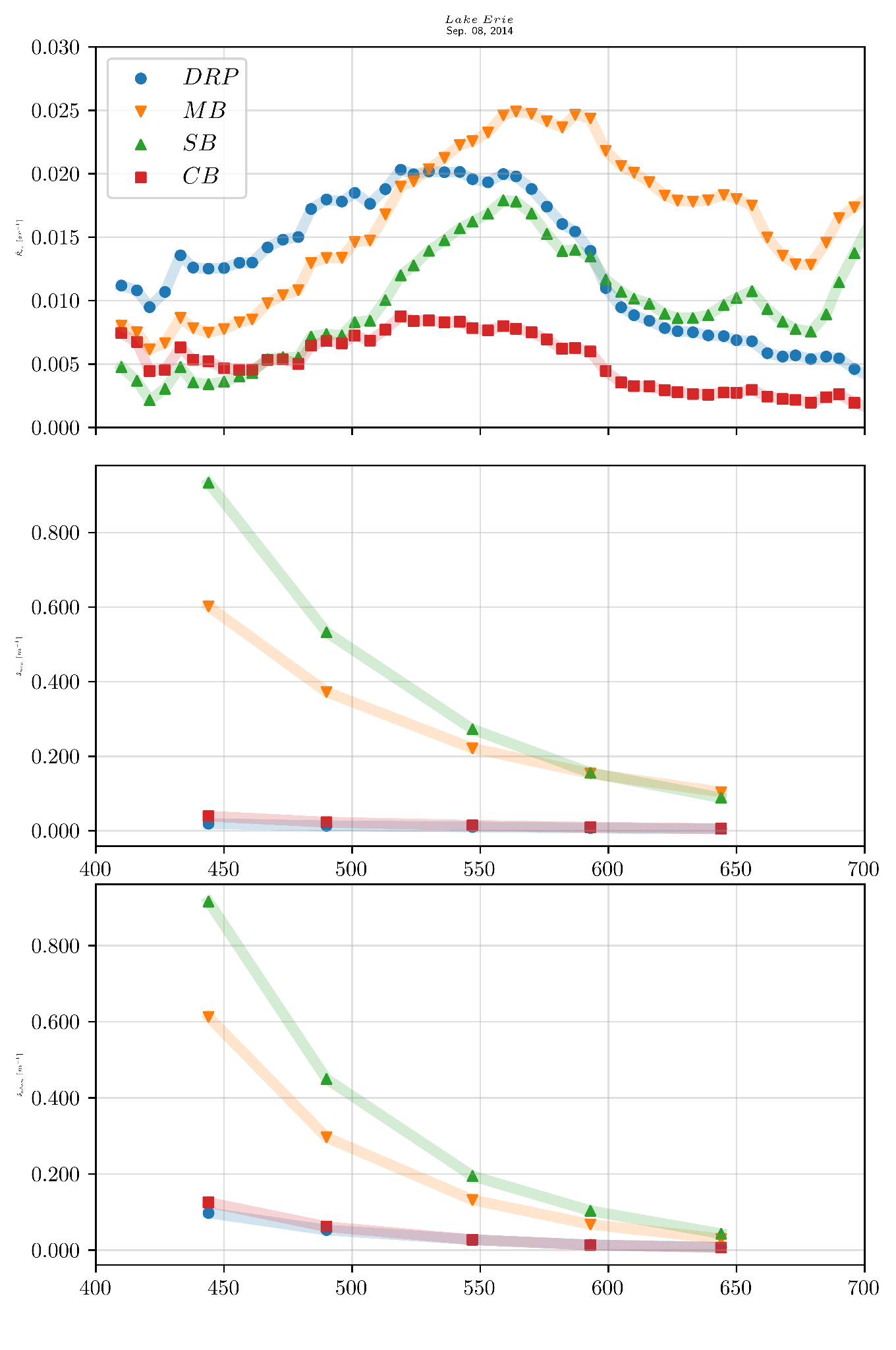 DRP
444 nm
Spatially consistent products, minimal artifacts
MB
SB
CB
SB
MB
Rrs [sr-1]
490 nm
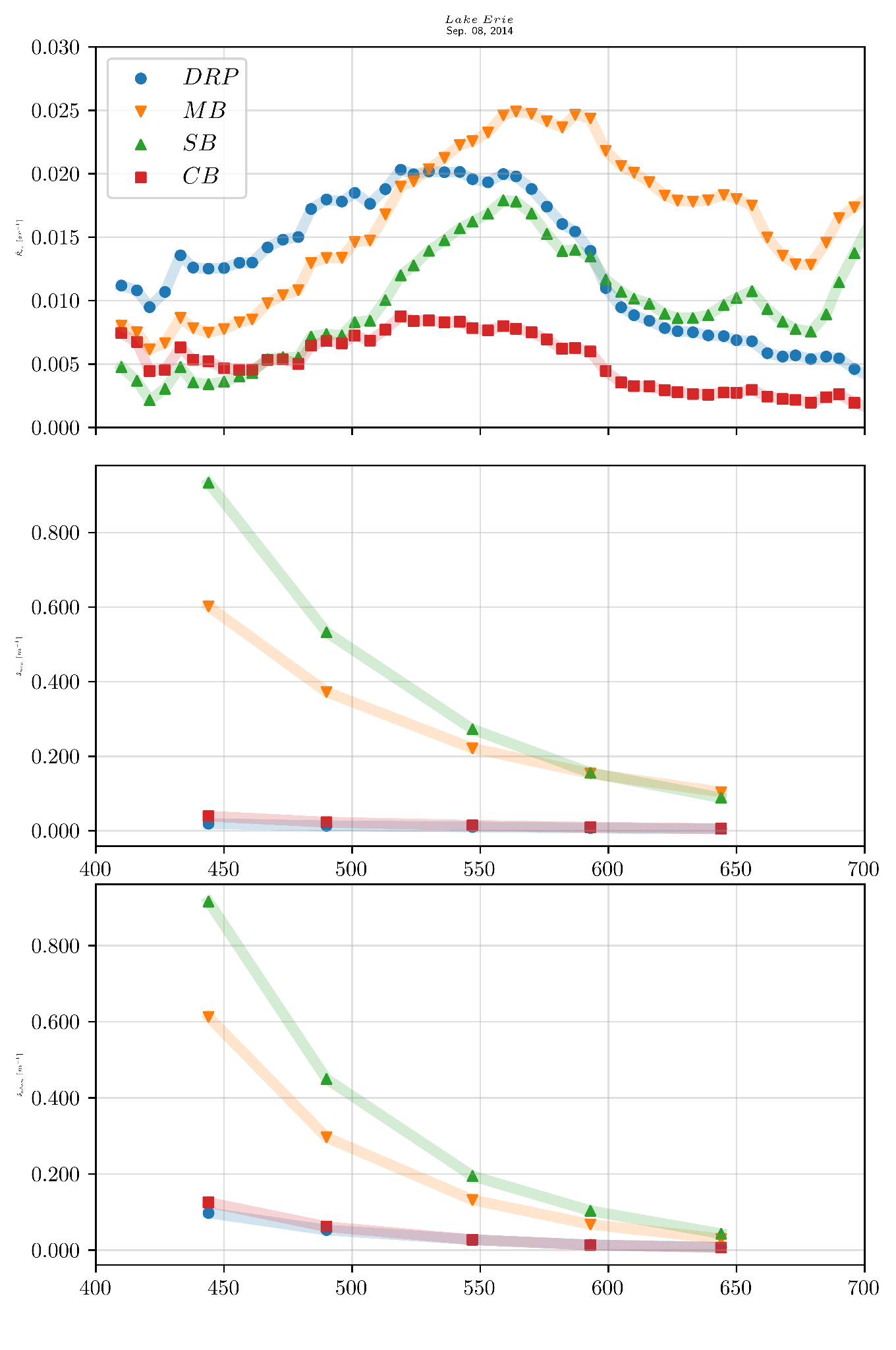 ag [m-1]
547 nm
ag [m-1]
DRP & CB low ag
593 nm
Wavelength [nm]
644 nm
18
[Speaker Notes: Mention that we only use 5, but we can reconstruct]
Impacts of Uncertainties in Satellite Rrs on MDN retrievals: 
Co-aligned satellite (HICO) & in situ IOP comparison from Florida Bays
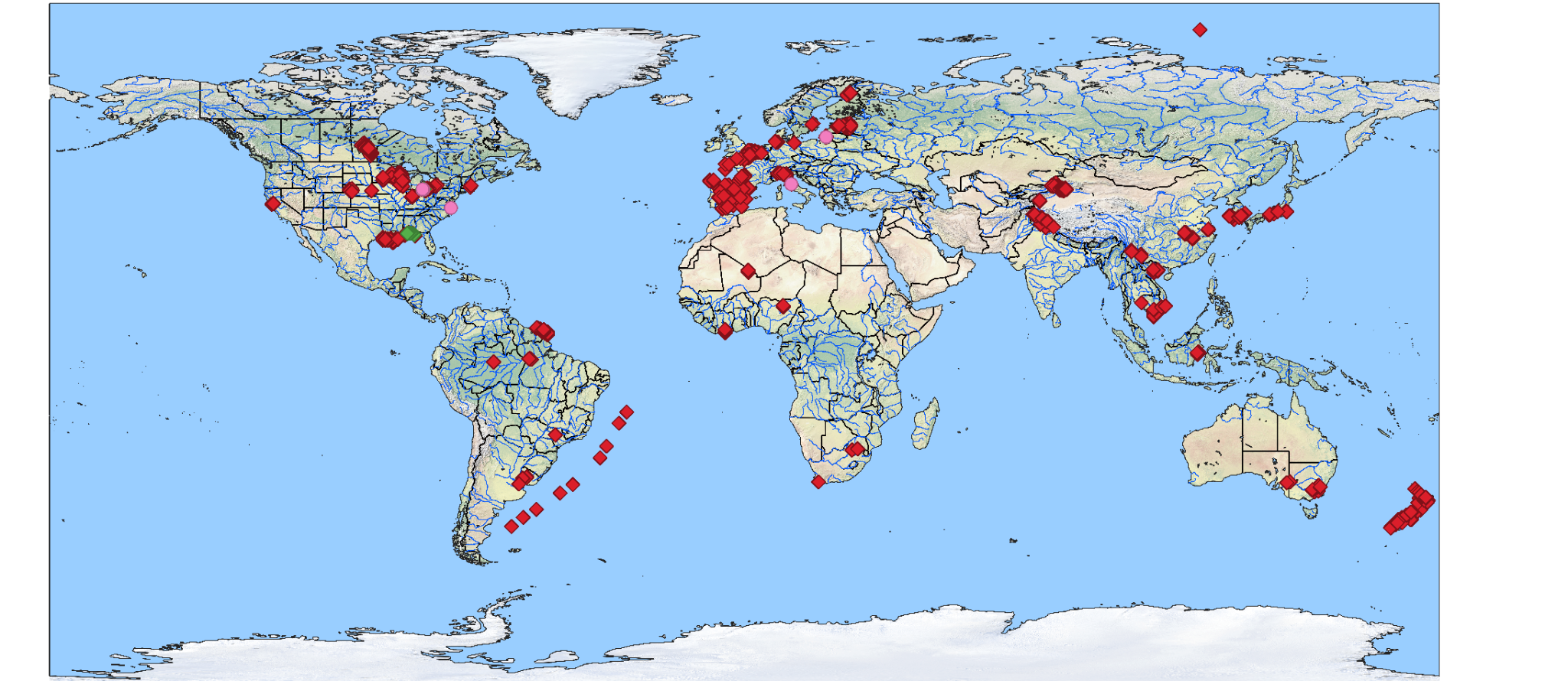 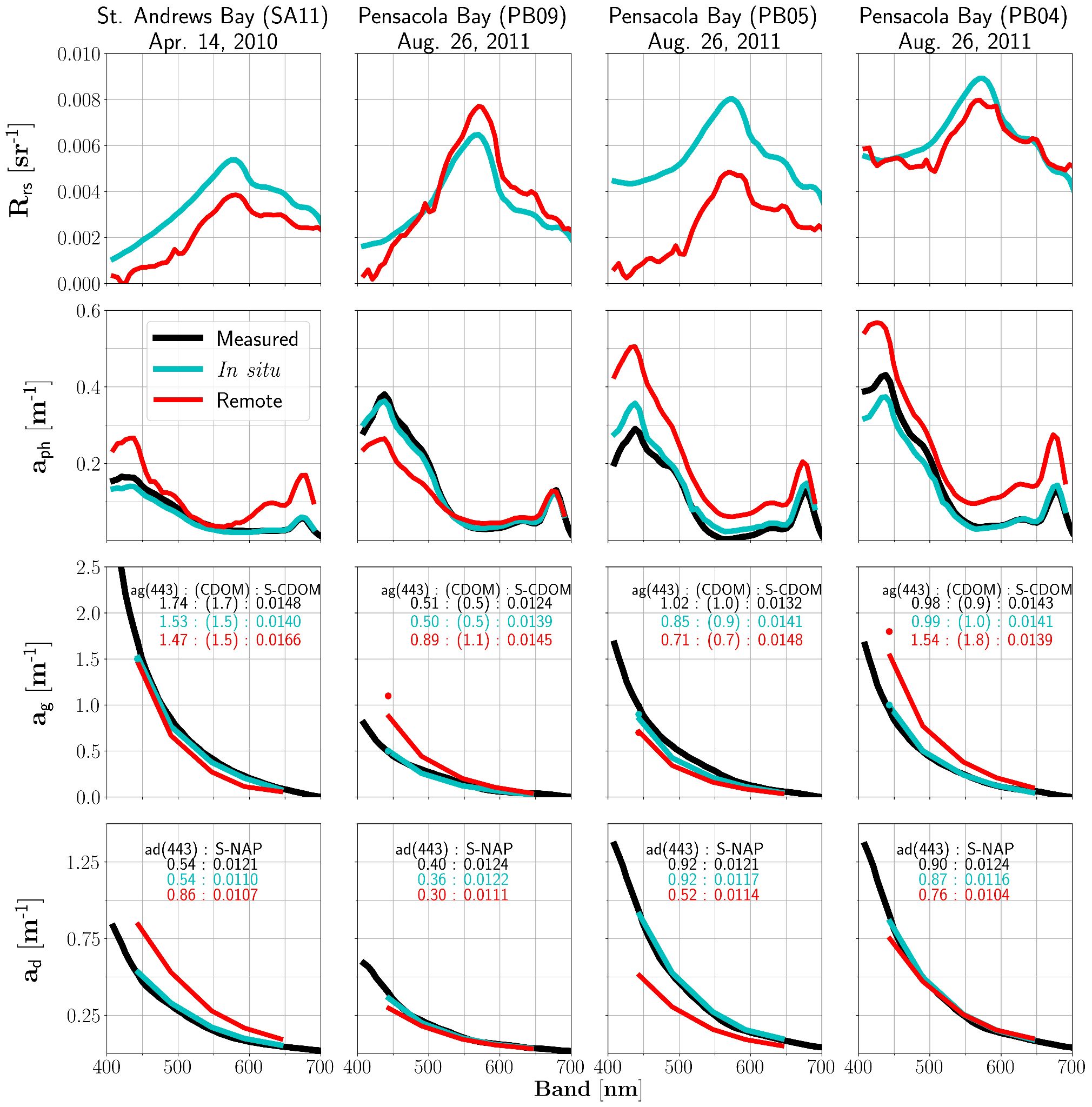 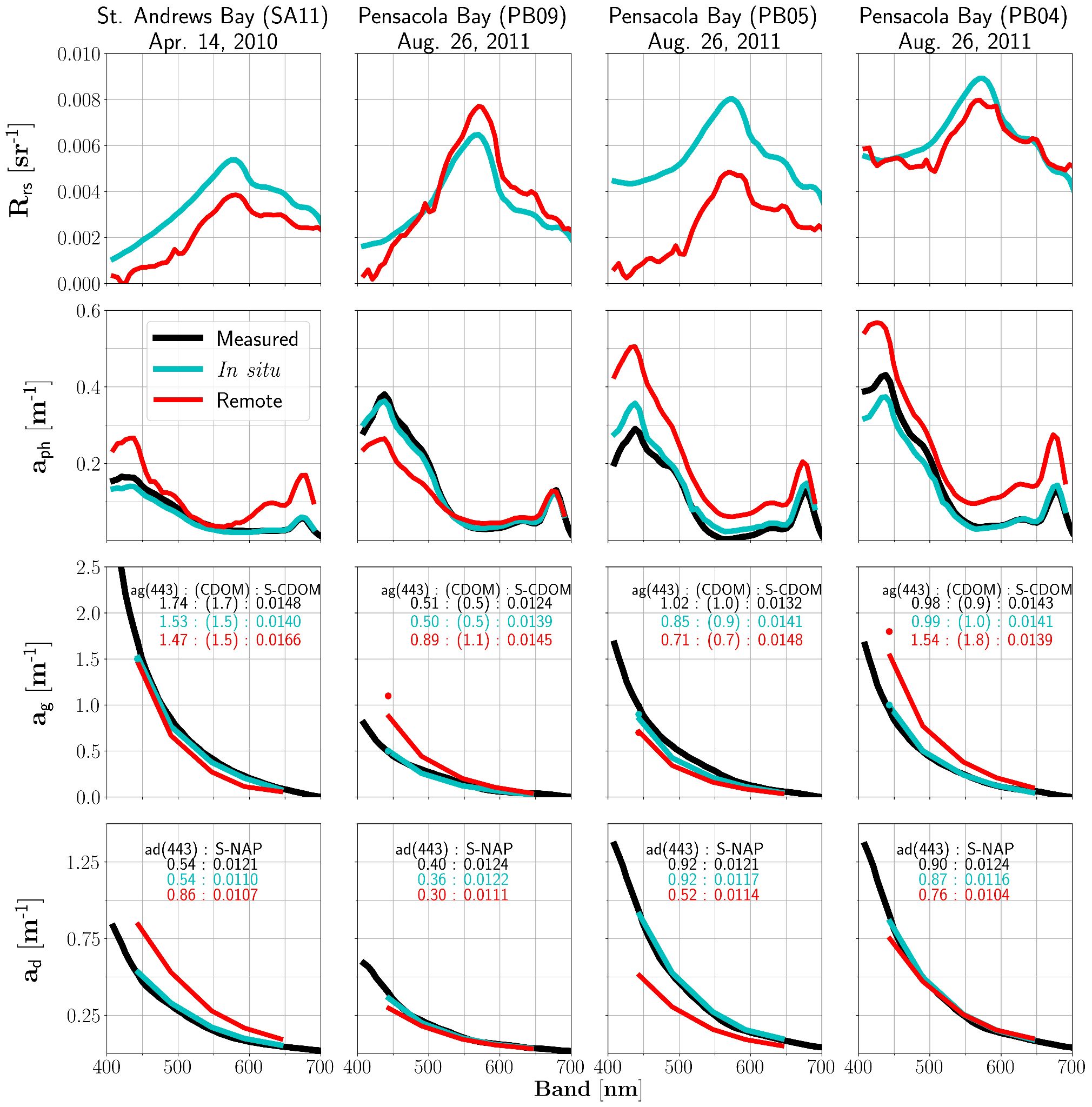 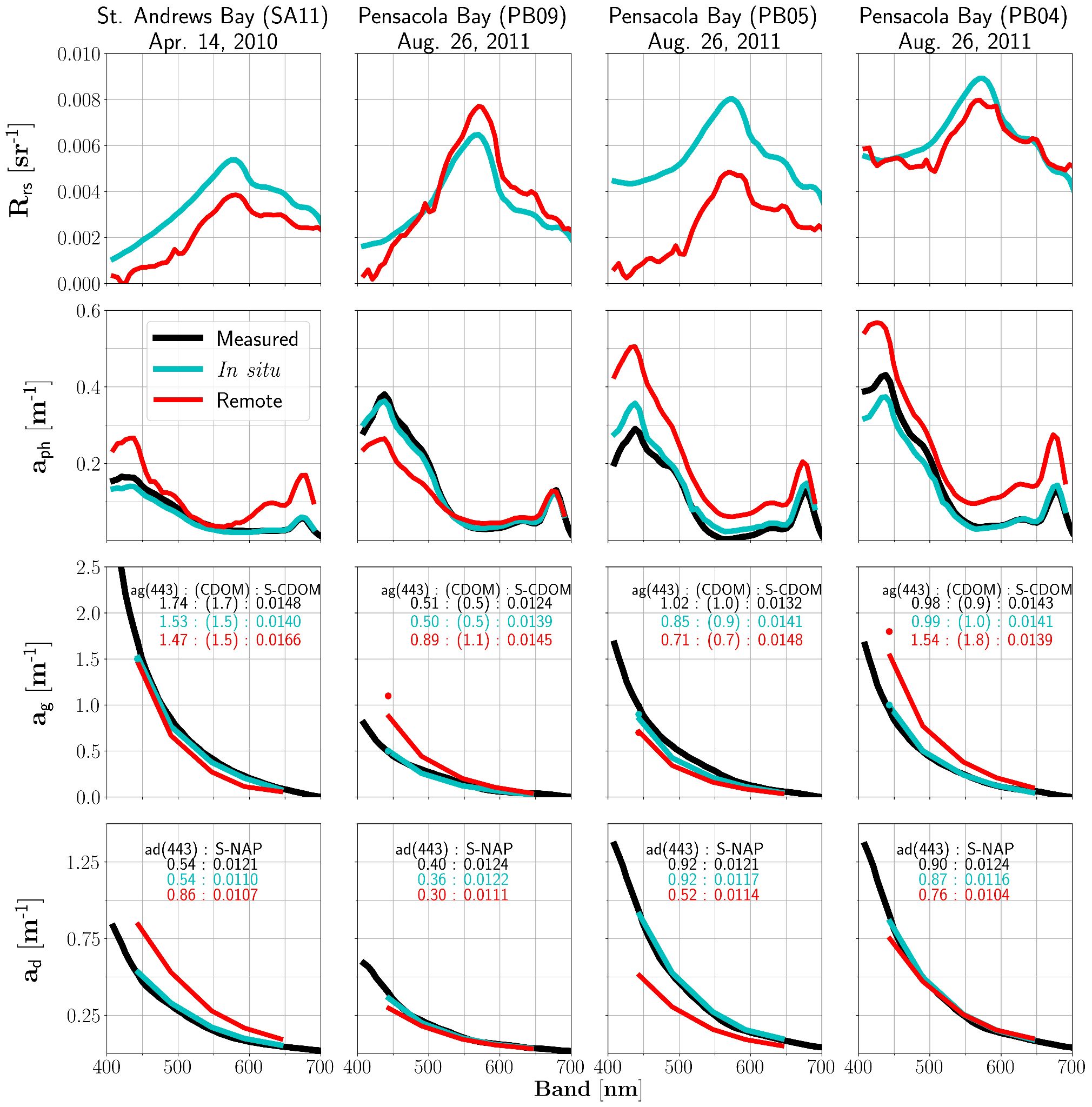 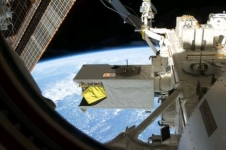 Uncertainties in HICO Rrs magnitude & spectral shape
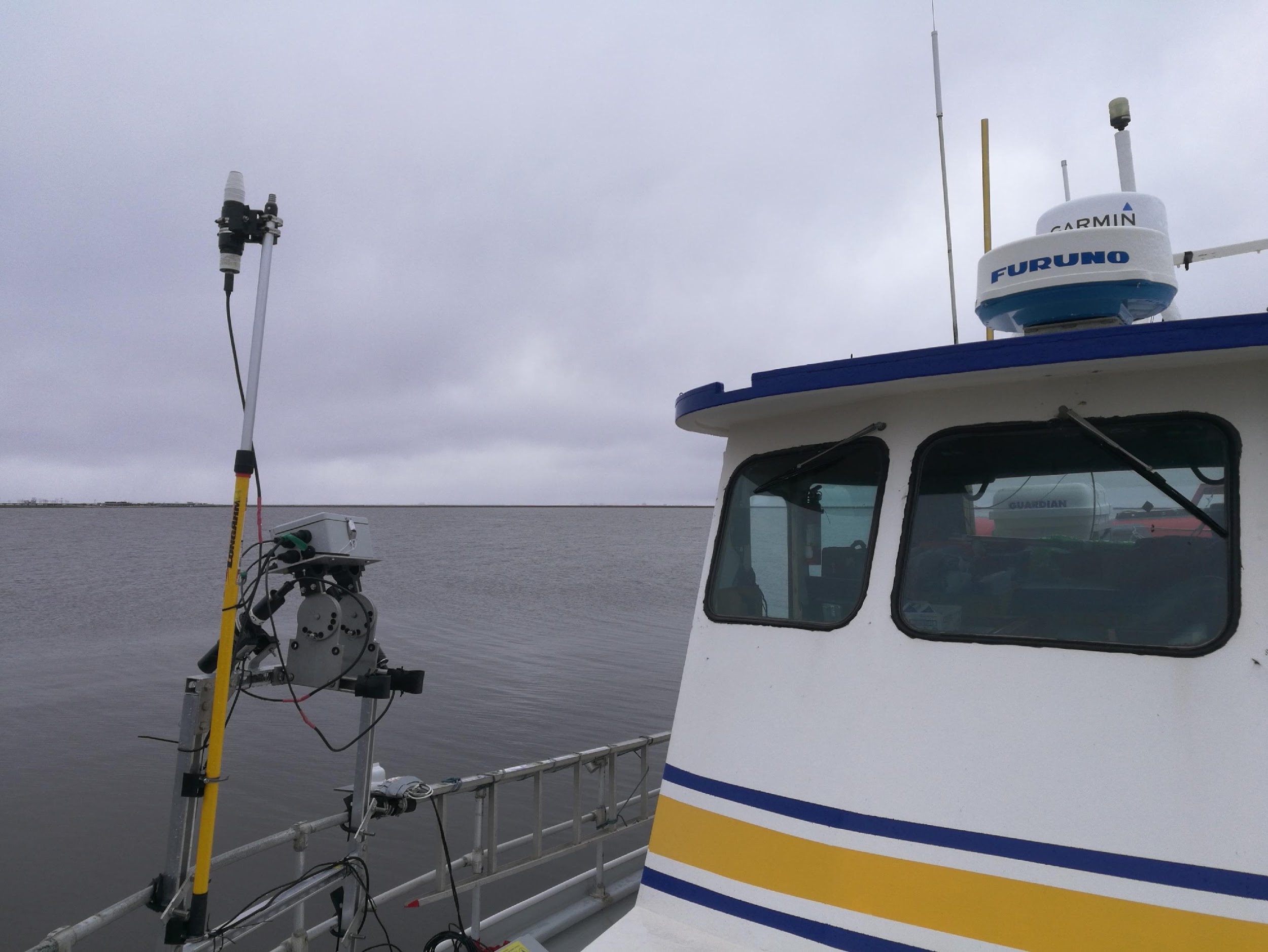 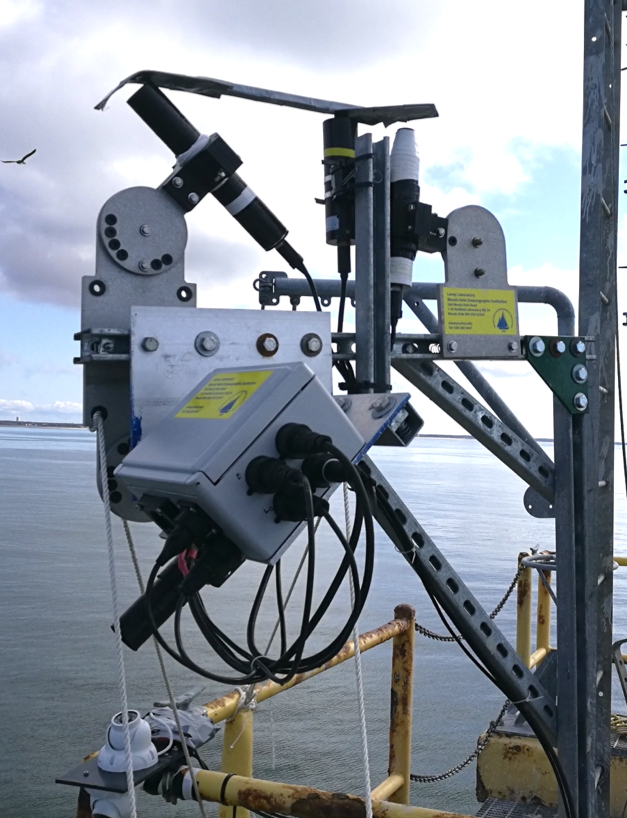 In situ absorption measurement
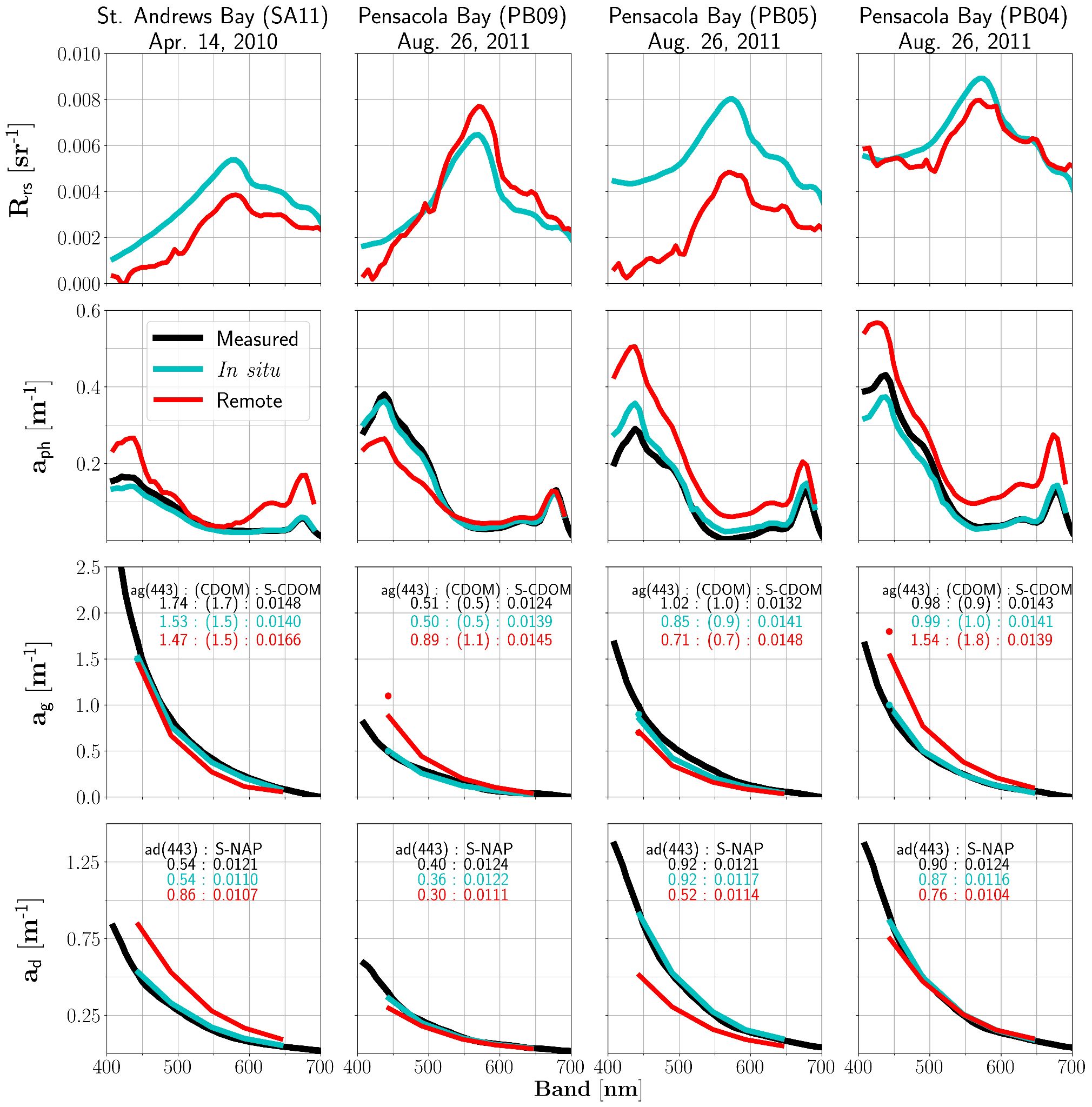 Some in situ data
HICO Rrs
MDN estimates from in situ Rrs
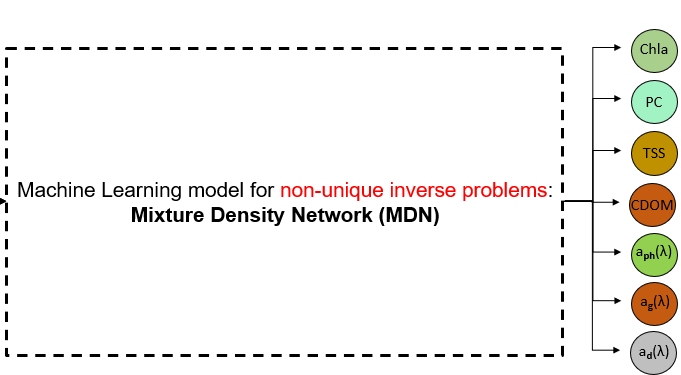 MDN estimates from HICO Rrs
MDN aph from in situ Rrs matches measured aph
MDN aph from HICO Rrs is sensitive to uncertainties, approximates measured aph
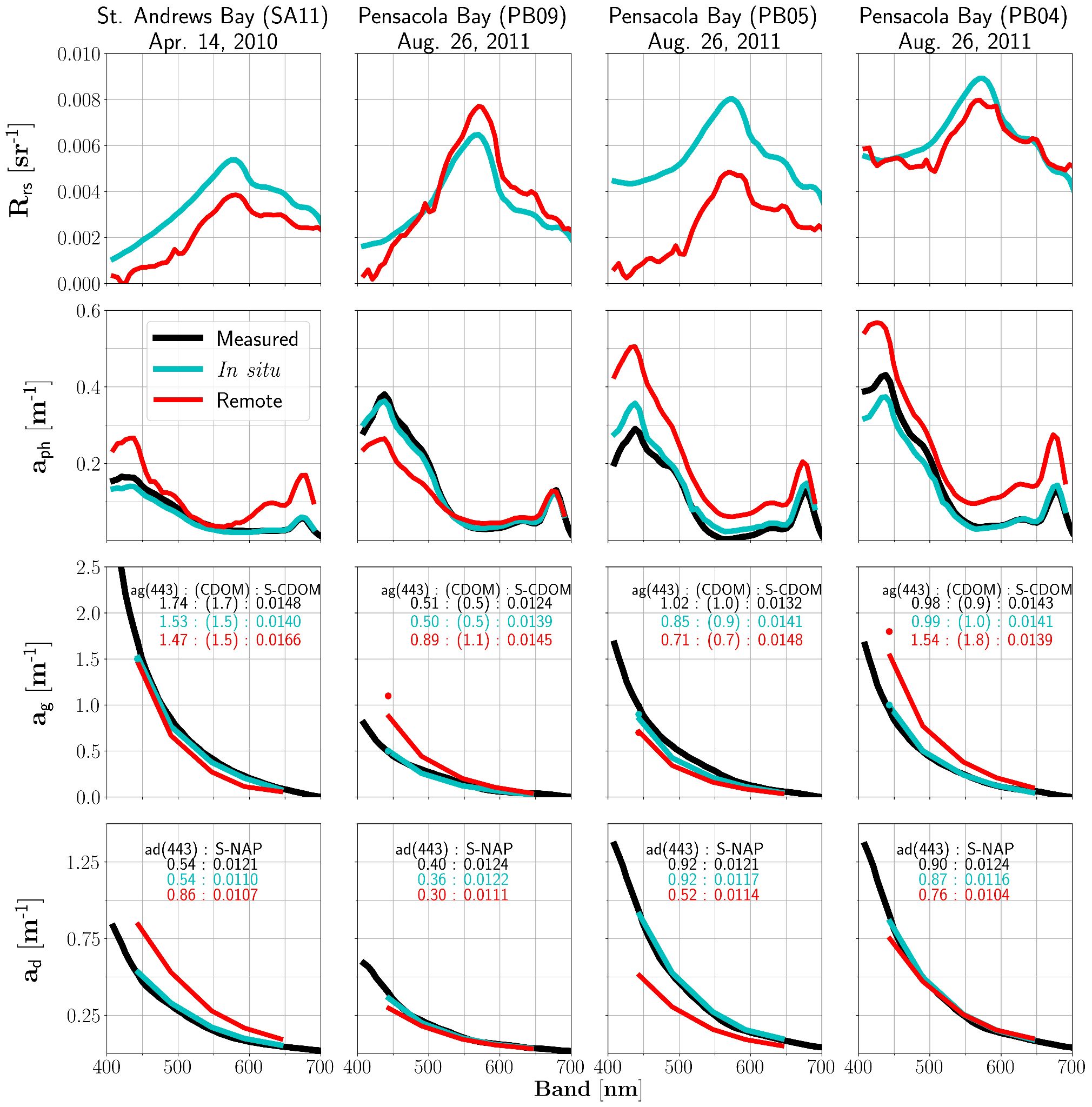 In situ  Rrs
MDN ad/ag from in situ Rrs match measured  ad/ag
MDN ad/ag from HICO Rrs match measured  ad/ag slope (~20% error) & magnitude  (~40% error)
Compare MDN estimates from HICO Rrs to MDN estimates from in situ Rrs to assess model sensitivity to uncertainties in Rrs
19
Data from Keith et al. 2014
Photo credit: NASA
[Speaker Notes: enlarge the fonts for measured in situ remote, add red box around]